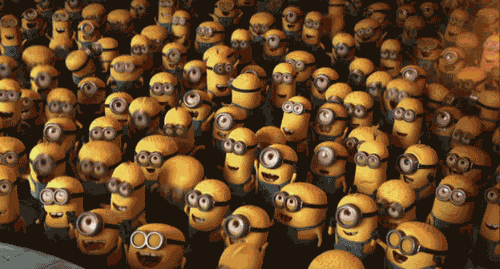 NATALIDAAAAAAAAADE?

COMO É QUE É ISSOOO?

PARA QUE É QUE SERVE?
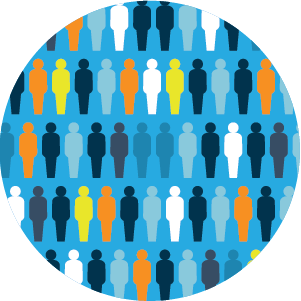 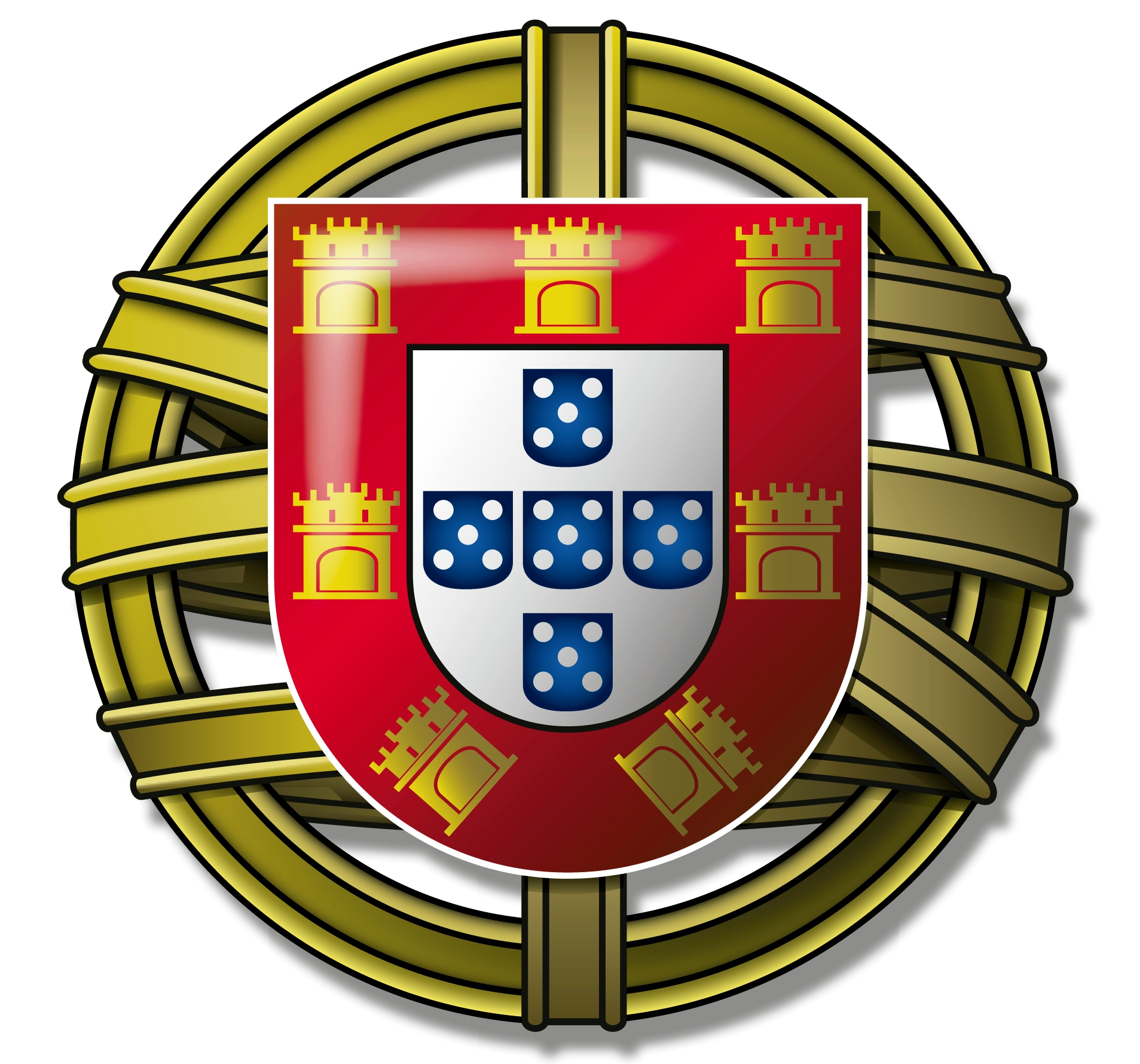 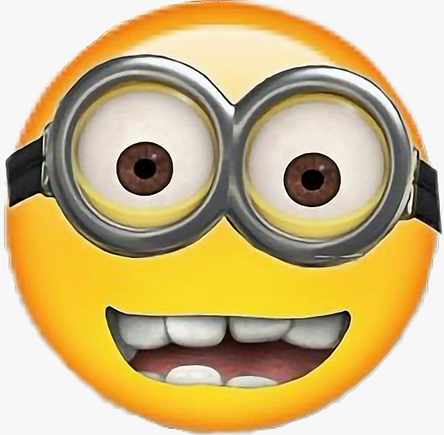 VAMOS CONHECER A

POPULAÇÃO DE PORTUGAL?

VENHAM COMIGO!!!
TEMA: 1. A POPULAÇÃO, UTILIZADORA DE RECURSOS E ORGANIZADORA DE ESPAÇOS
SUBTEMA: 1.1. A população: evolução e diferenças regionais
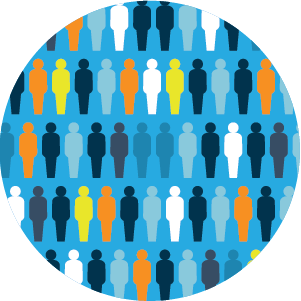 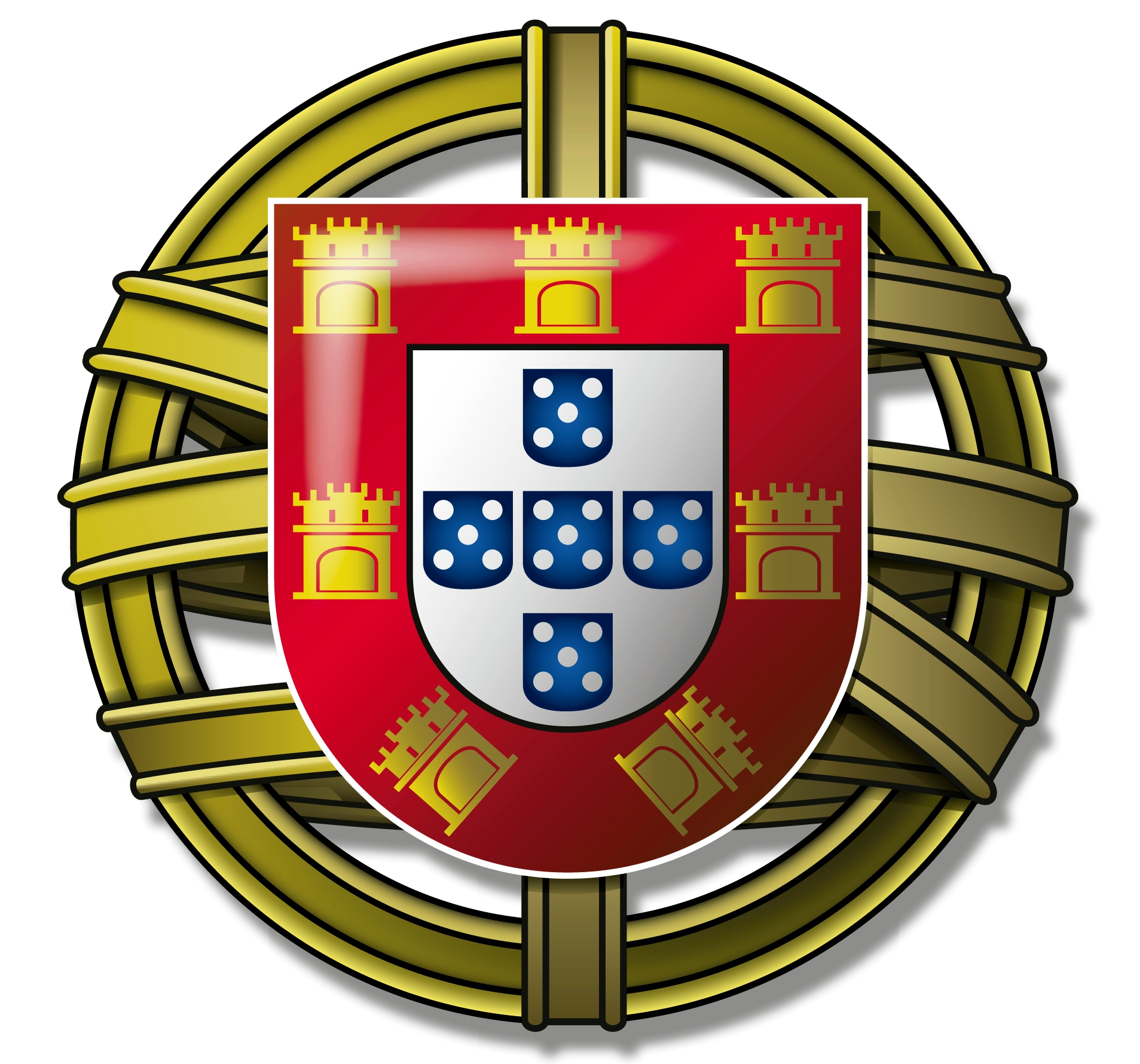 QUE INDICADORES DEMOGRÁFICOS CONHECES?

O que é a Natalidade?

2. O que é a Mortalidade?

3. O que é a Mortalidade Infantil?

4. O que é a Taxa Bruta de Natalidade?

5. O que é a Taxa Bruta de Mortalidade?

6. O que é o Saldo Natural?

7. O que é a Esperança Média de Vida?
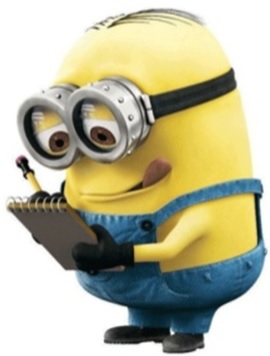 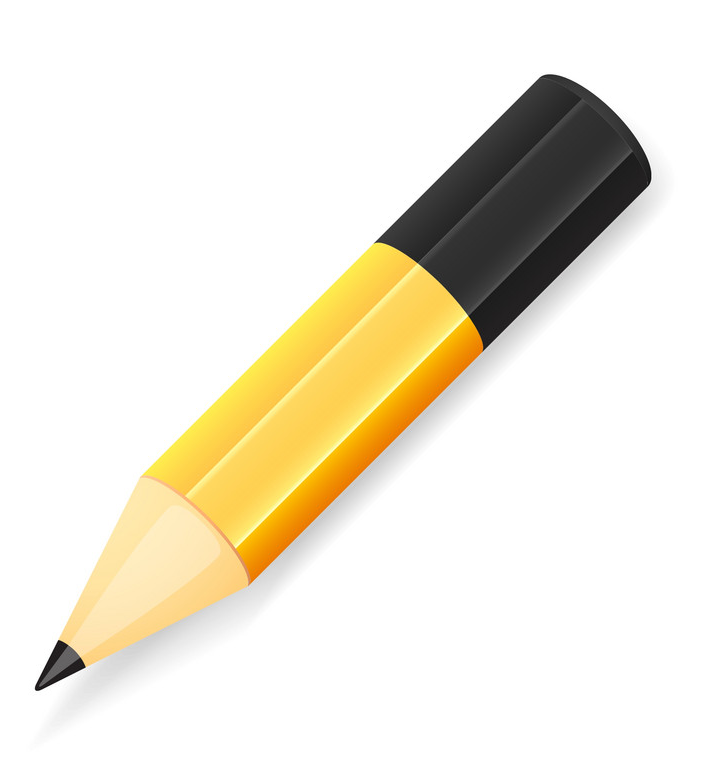 PERGUNTAS
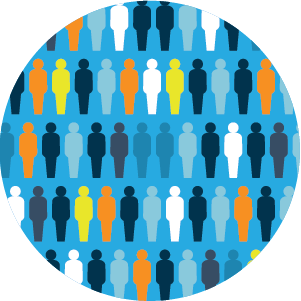 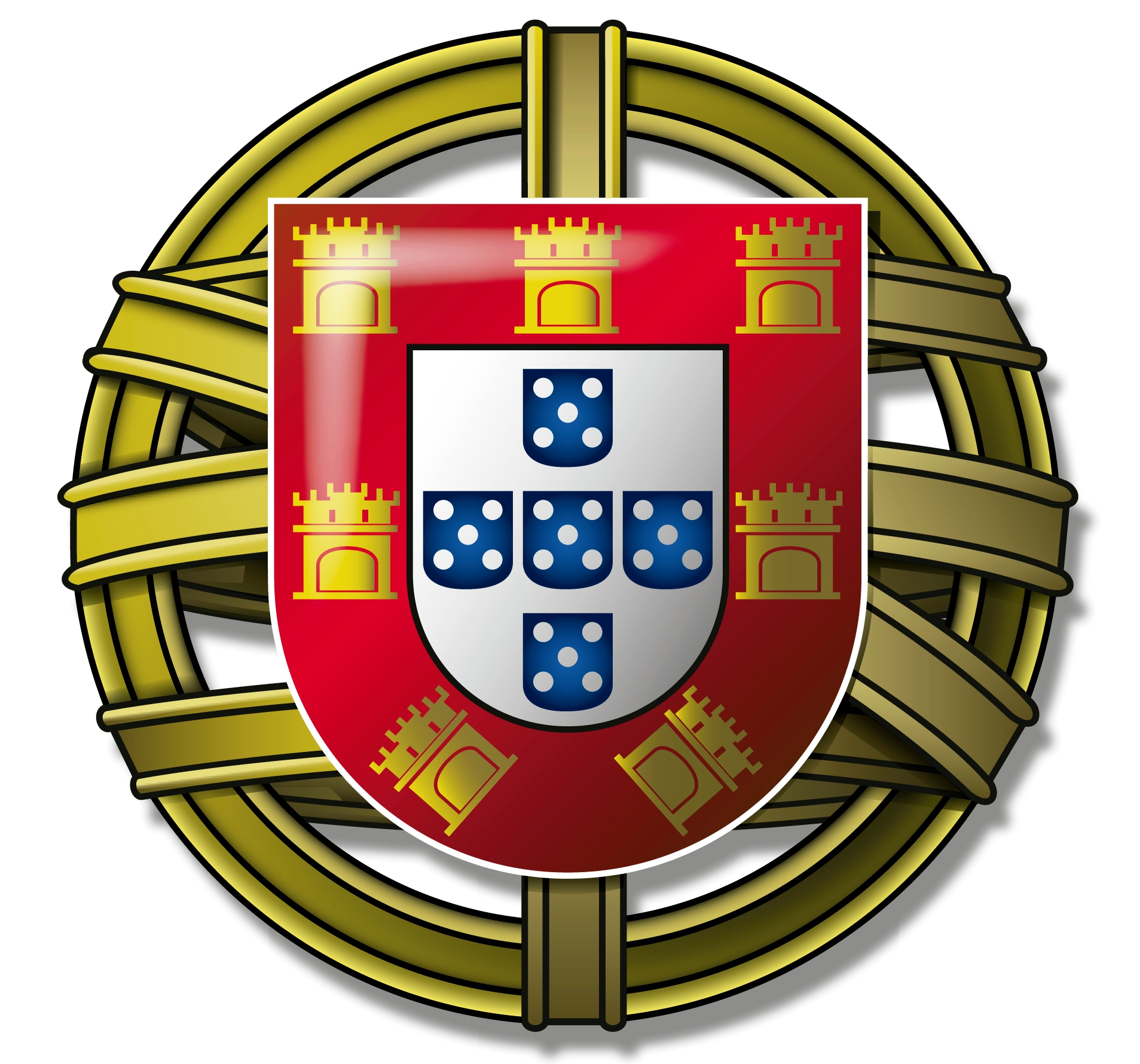 QUE INDICADORES DEMOGRÁFICOS CONHECES?

O que é a Natalidade?
XXXX
2. O que é a Mortalidade?
XXXX
3. O que é a Mortalidade Infantil?
XXXX
4. O que é a Taxa Bruta de Natalidade?
XXXX
5. O que é a Taxa Bruta de Mortalidade?
XXXX
6. O que é o Saldo Natural?
XXXX
7. O que é a Esperança Média de Vida?
XXXX
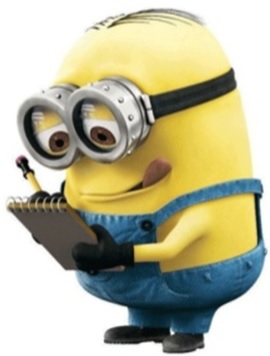 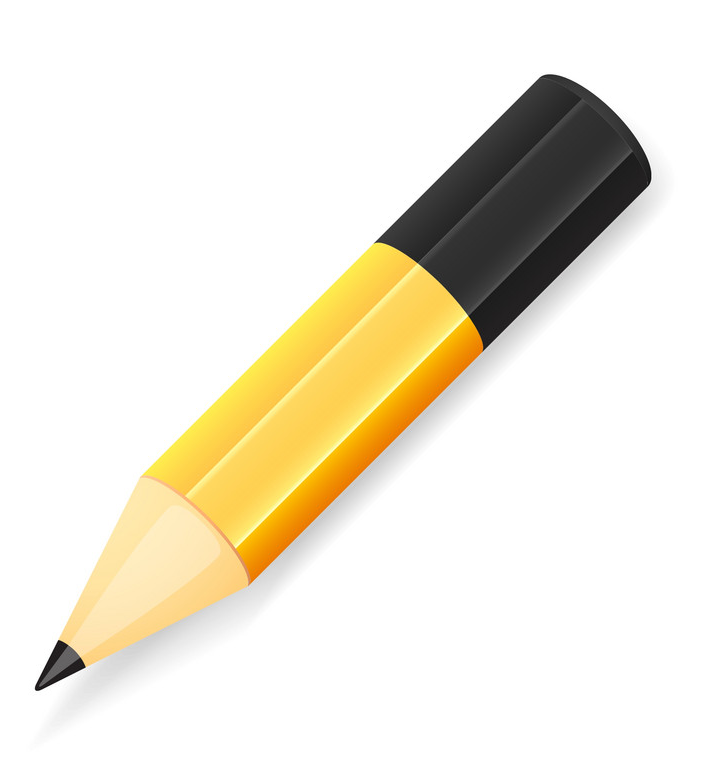 RESPOSTAS
ANOTAR AS RESPOSTAS DS ALUNOS NO QUADRO
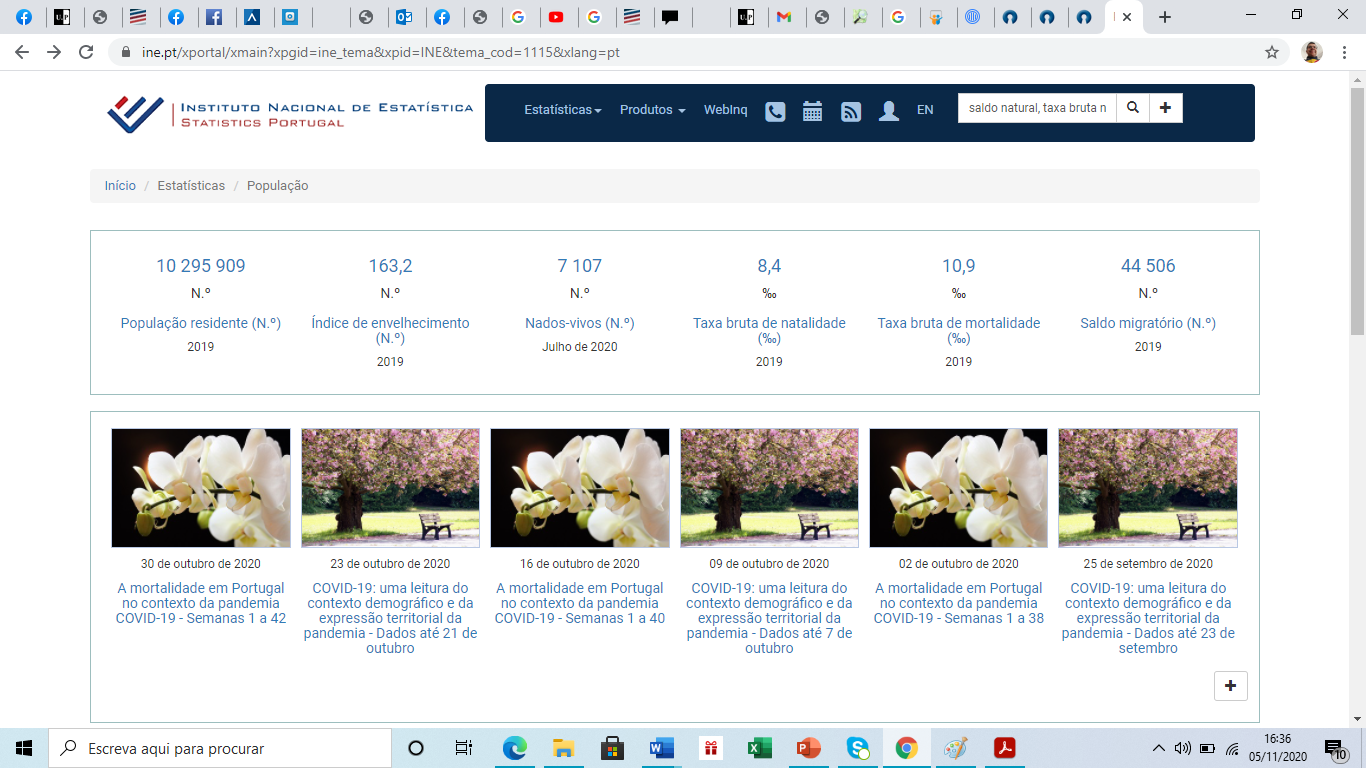 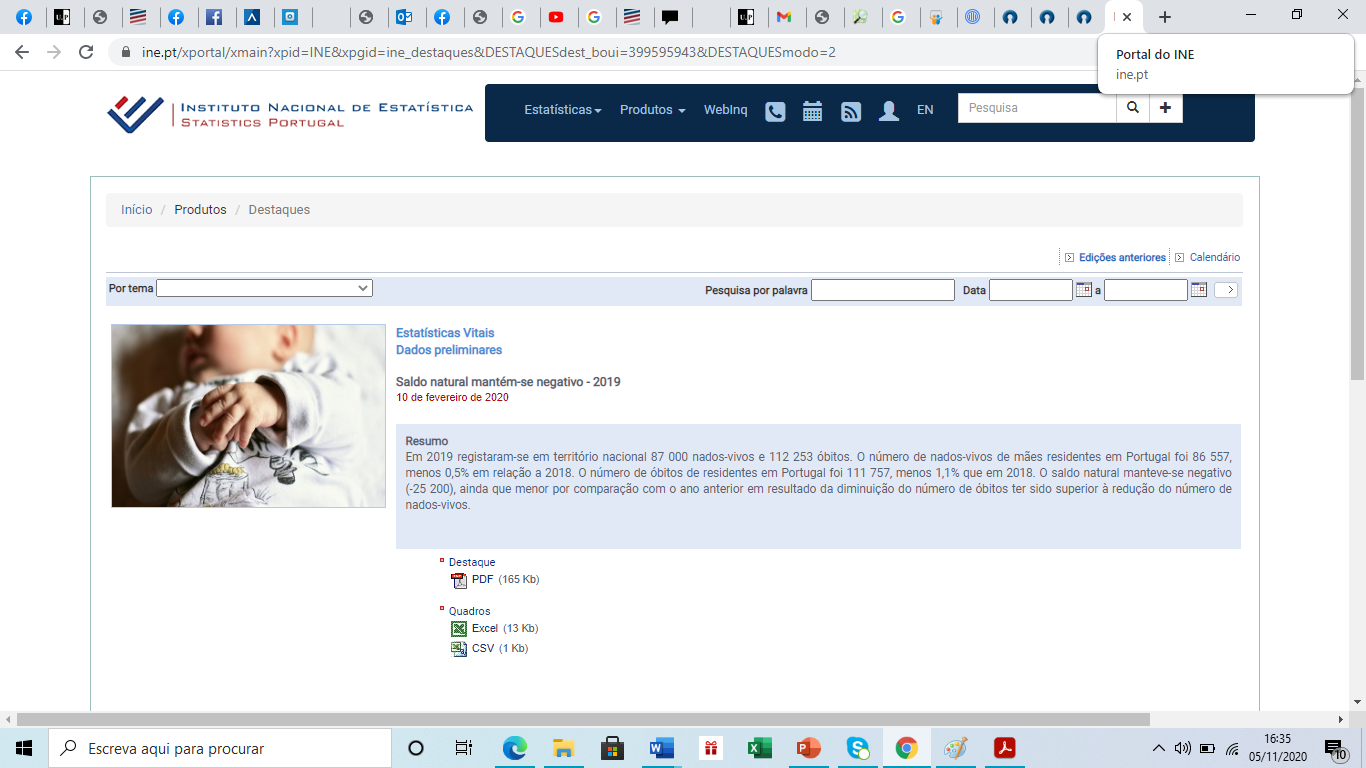 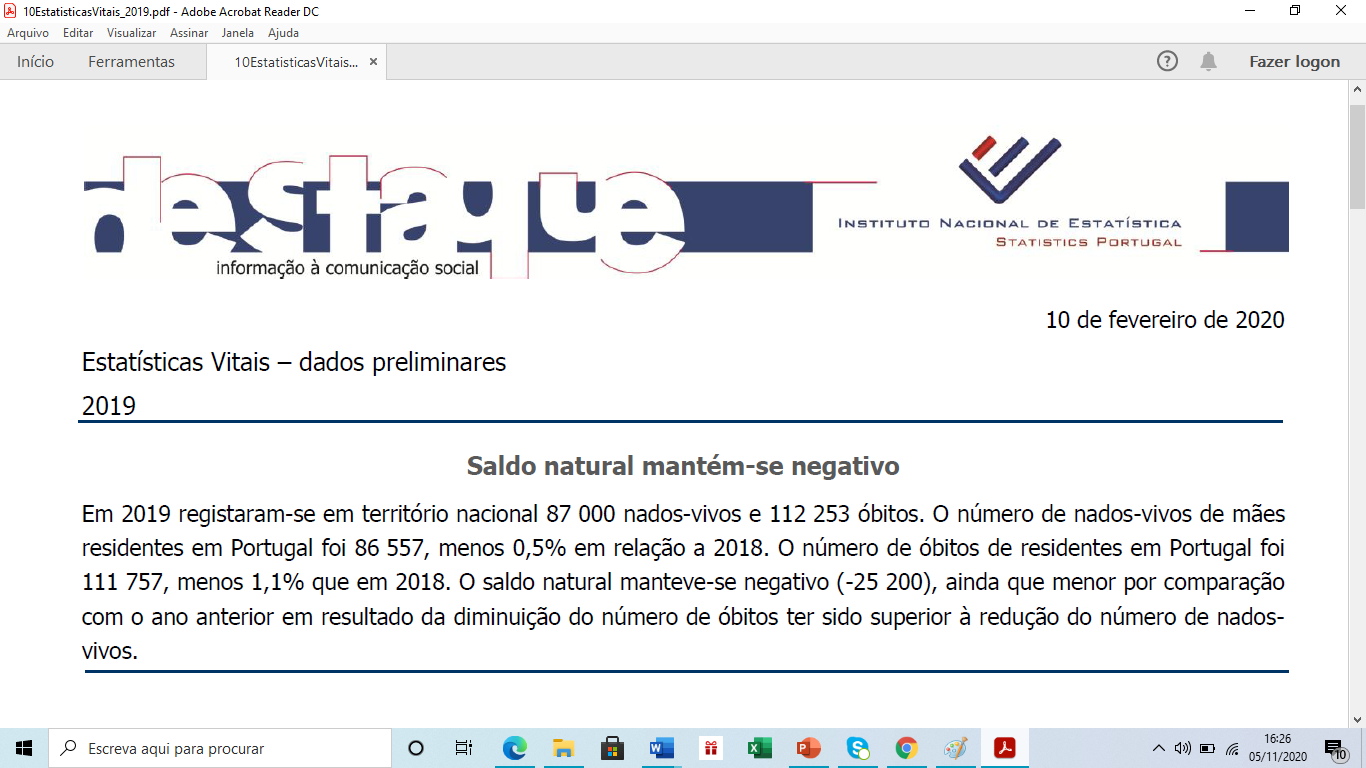 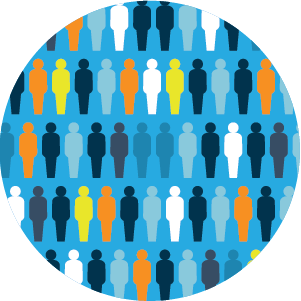 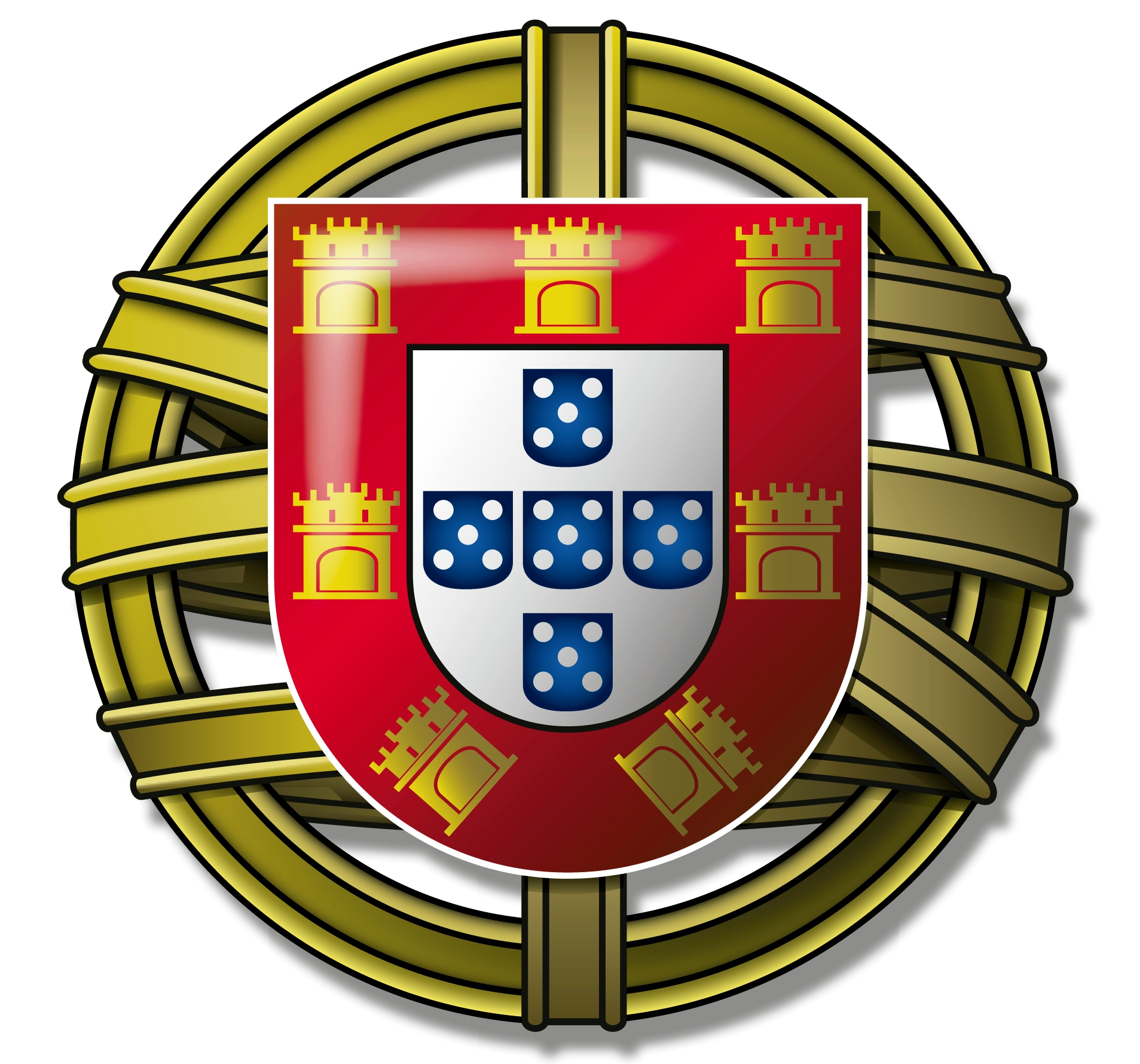 FIG. 1 Destaque INE – 10-02-2020 (Informação à Comunicação Social – I).
Fonte: https://www.ine.pt (acedido em 05-11-2020).
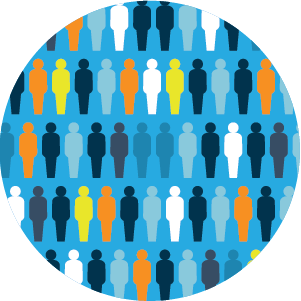 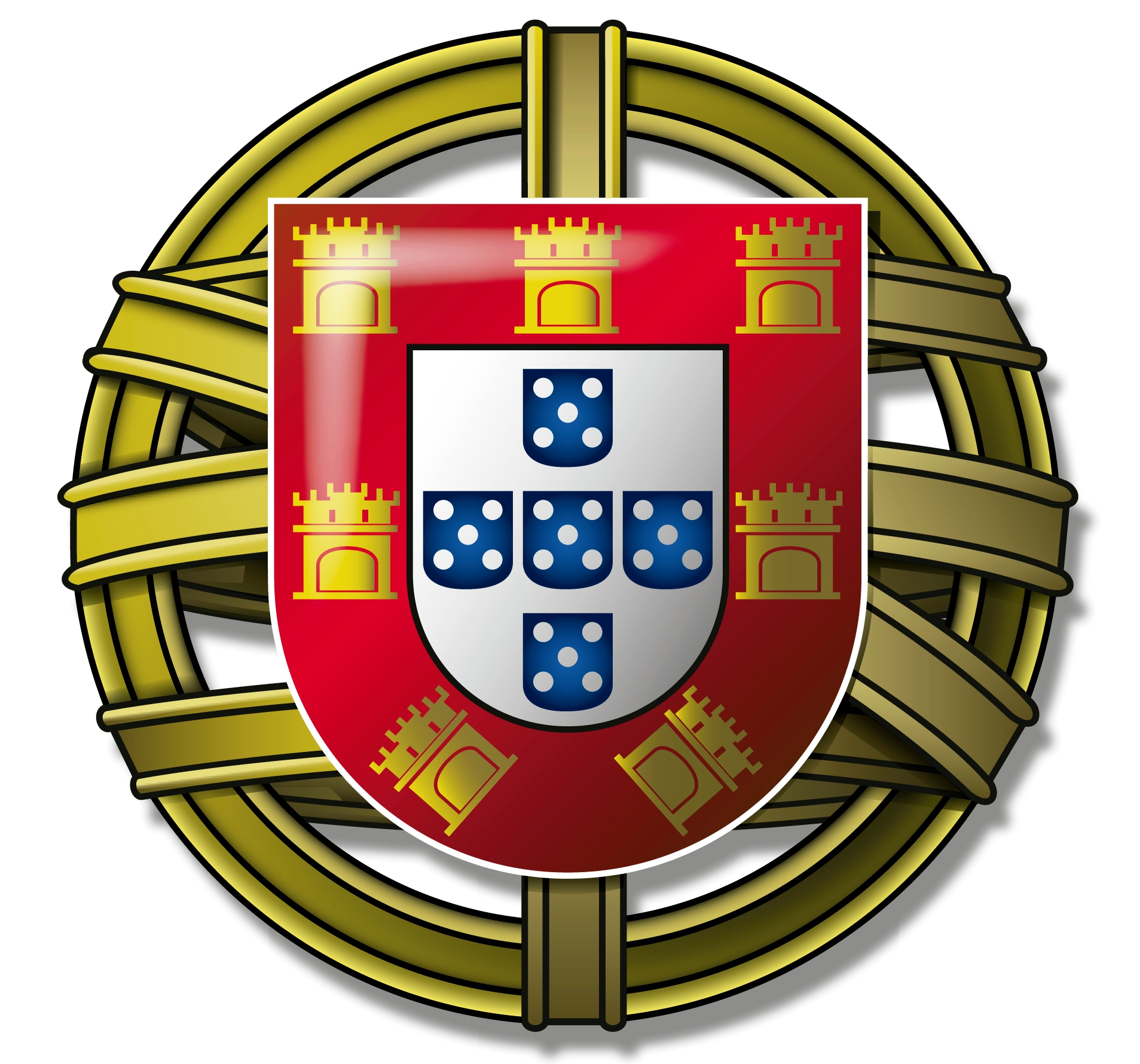 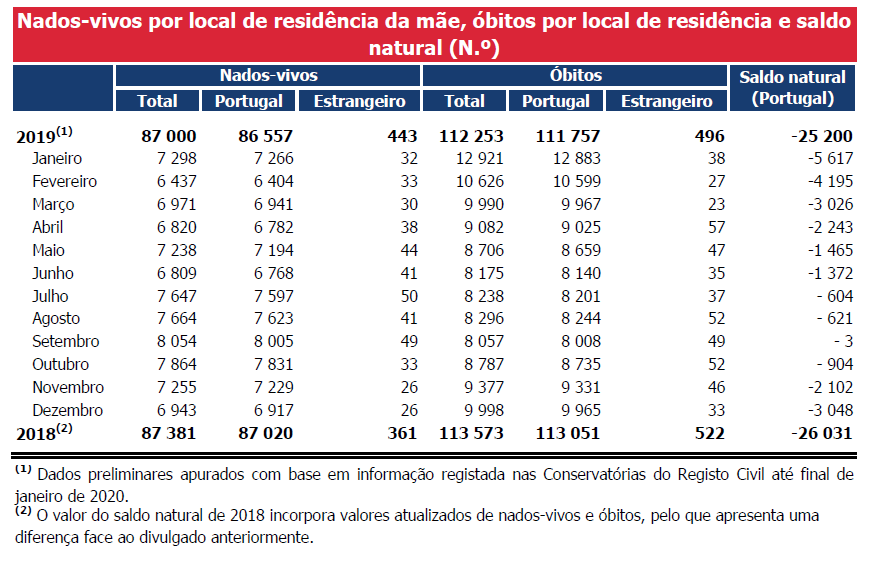 FIG. 2 Destaque INE – 10-02-2020 (Informação à Comunicação Social – II).
Fonte: https://www.ine.pt (acedido em 05-11-2020).
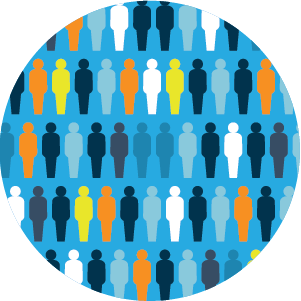 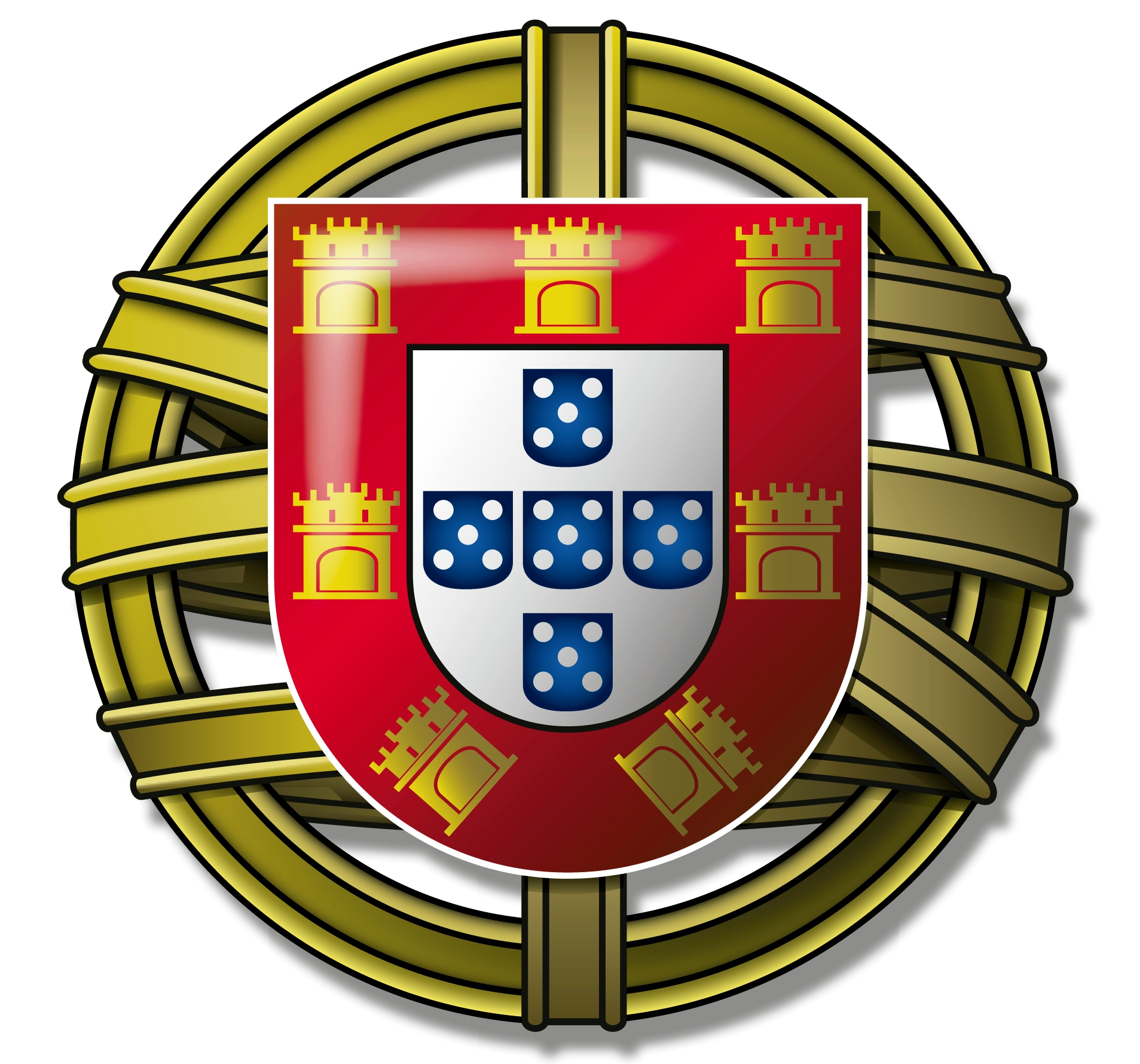 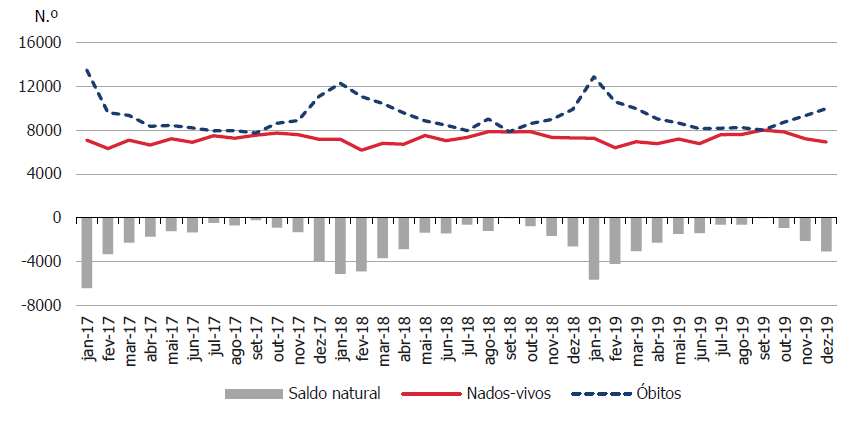 FIG. 3 Destaque INE – 10-02-2020 (Informação à Comunicação Social – III).
Fonte: https://www.ine.pt (acedido em 05-11-2020).
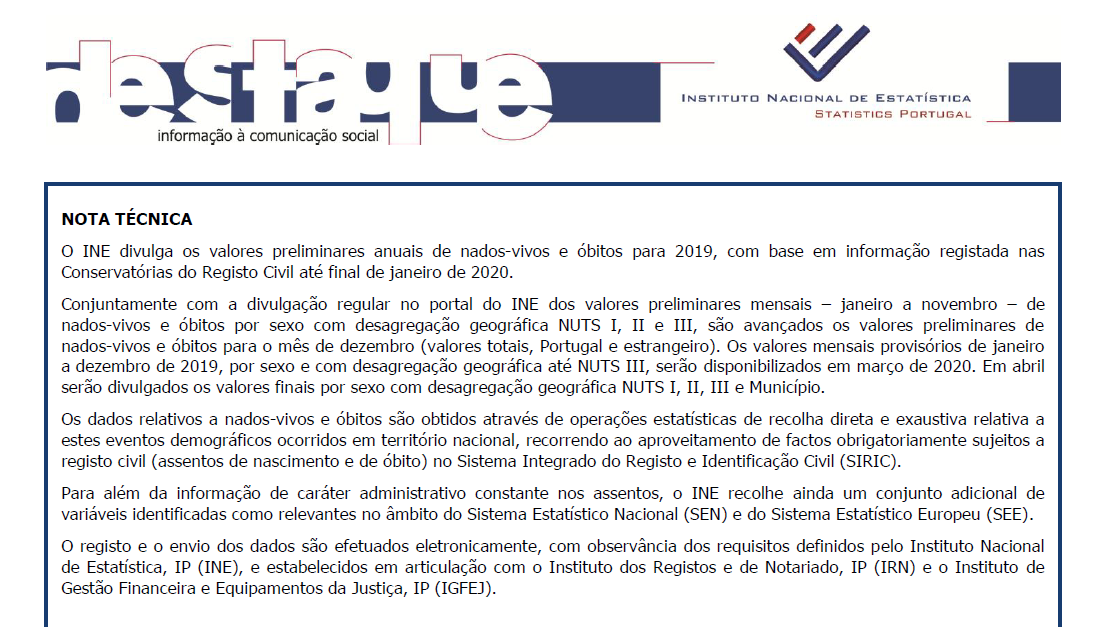 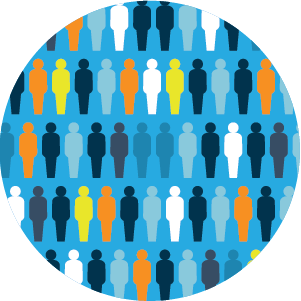 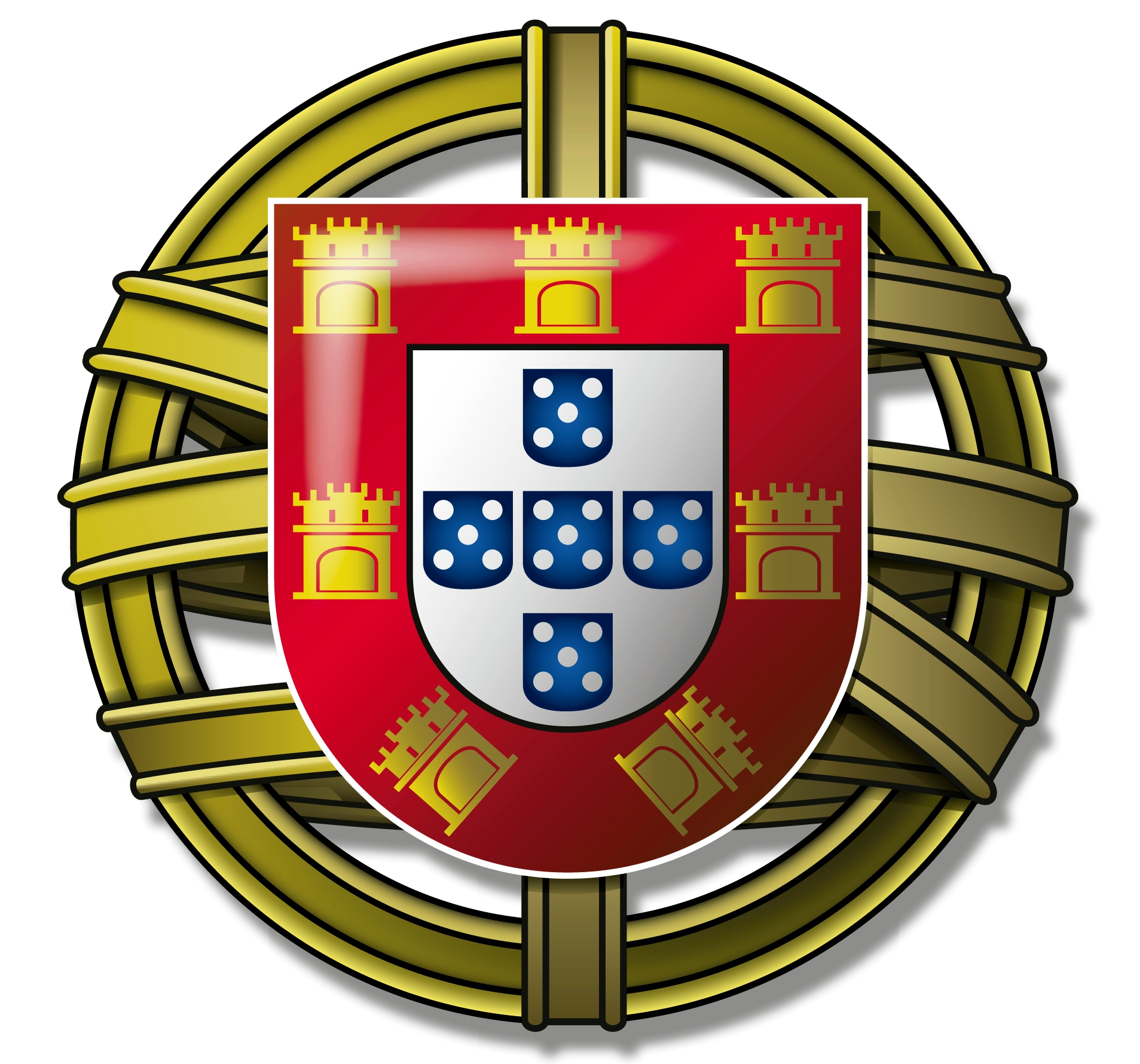 FIG. 4 Destaque INE – 10-02-2020 (Informação à Comunicação Social – IV).
Fonte: https://www.ine.pt (acedido em 05-11-2020).
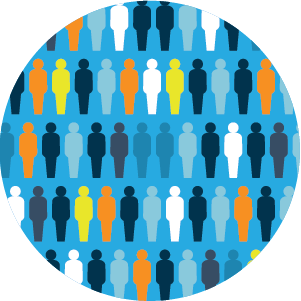 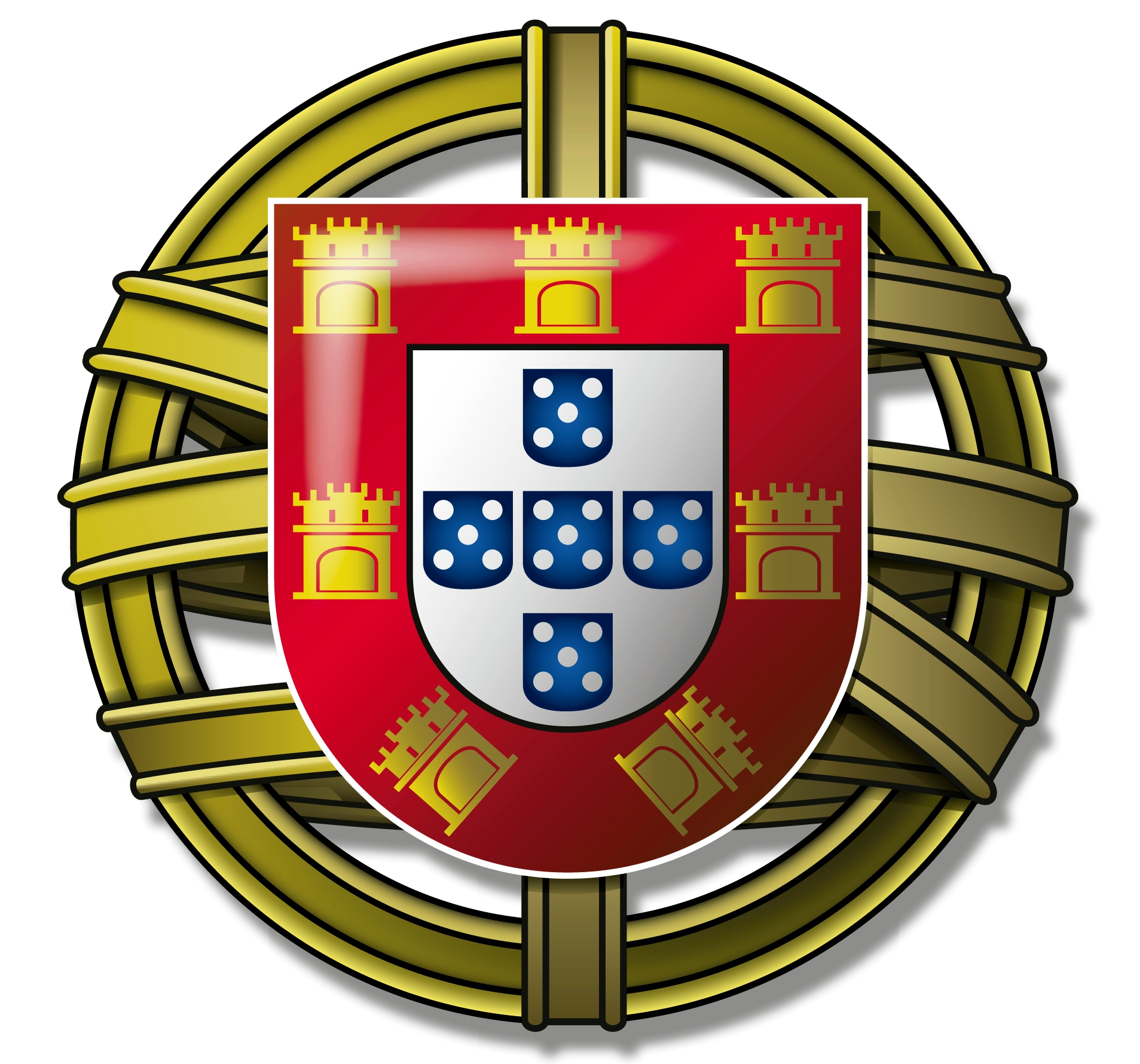 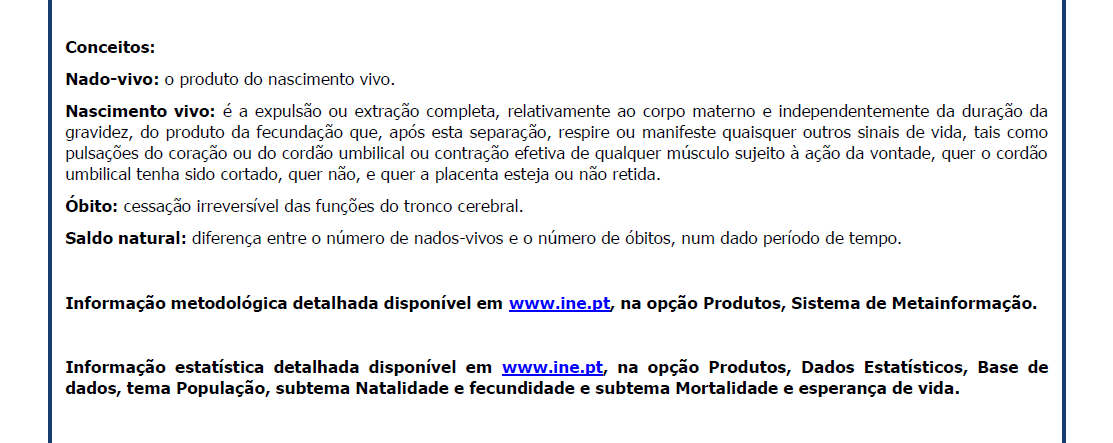 FIG. 5 Destaque INE – 10-02-2020 (Informação à Comunicação Social – V).
Fonte: https://www.ine.pt (acedido em 05-11-2020).
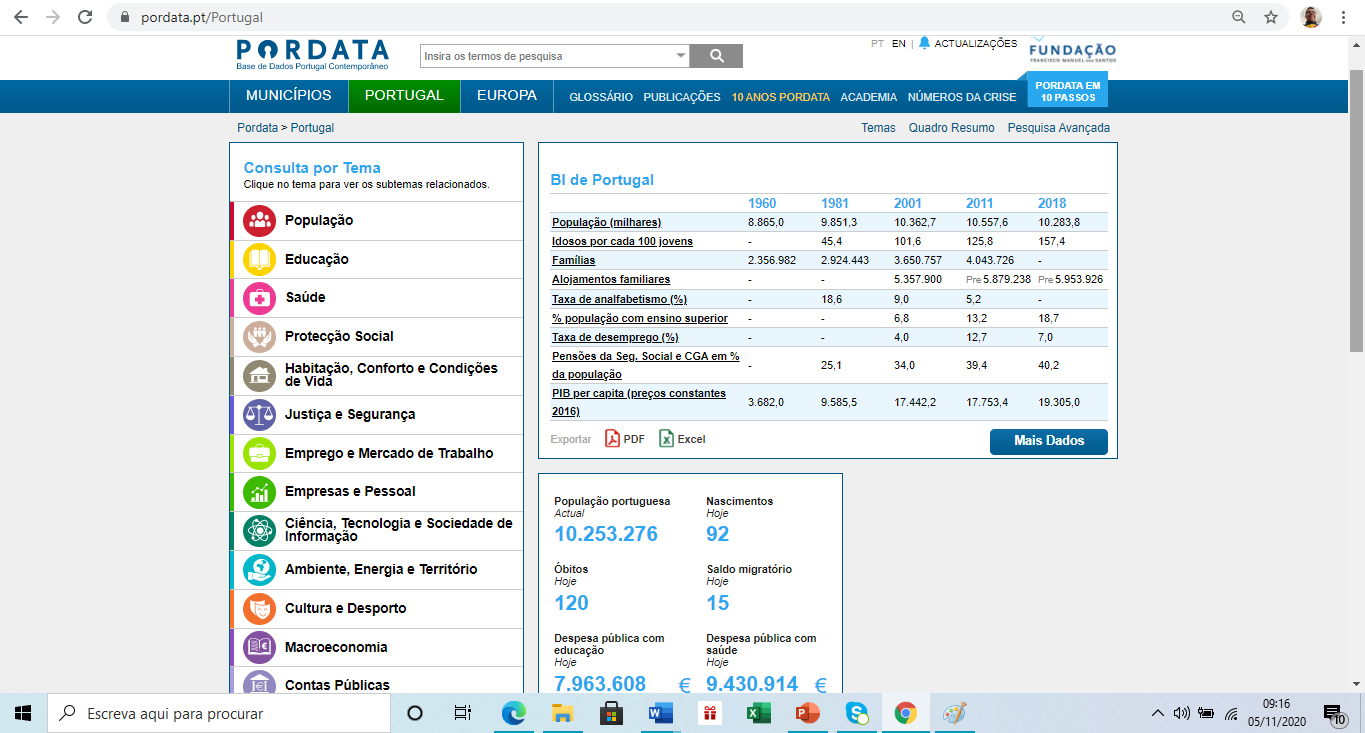 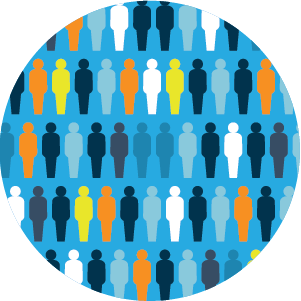 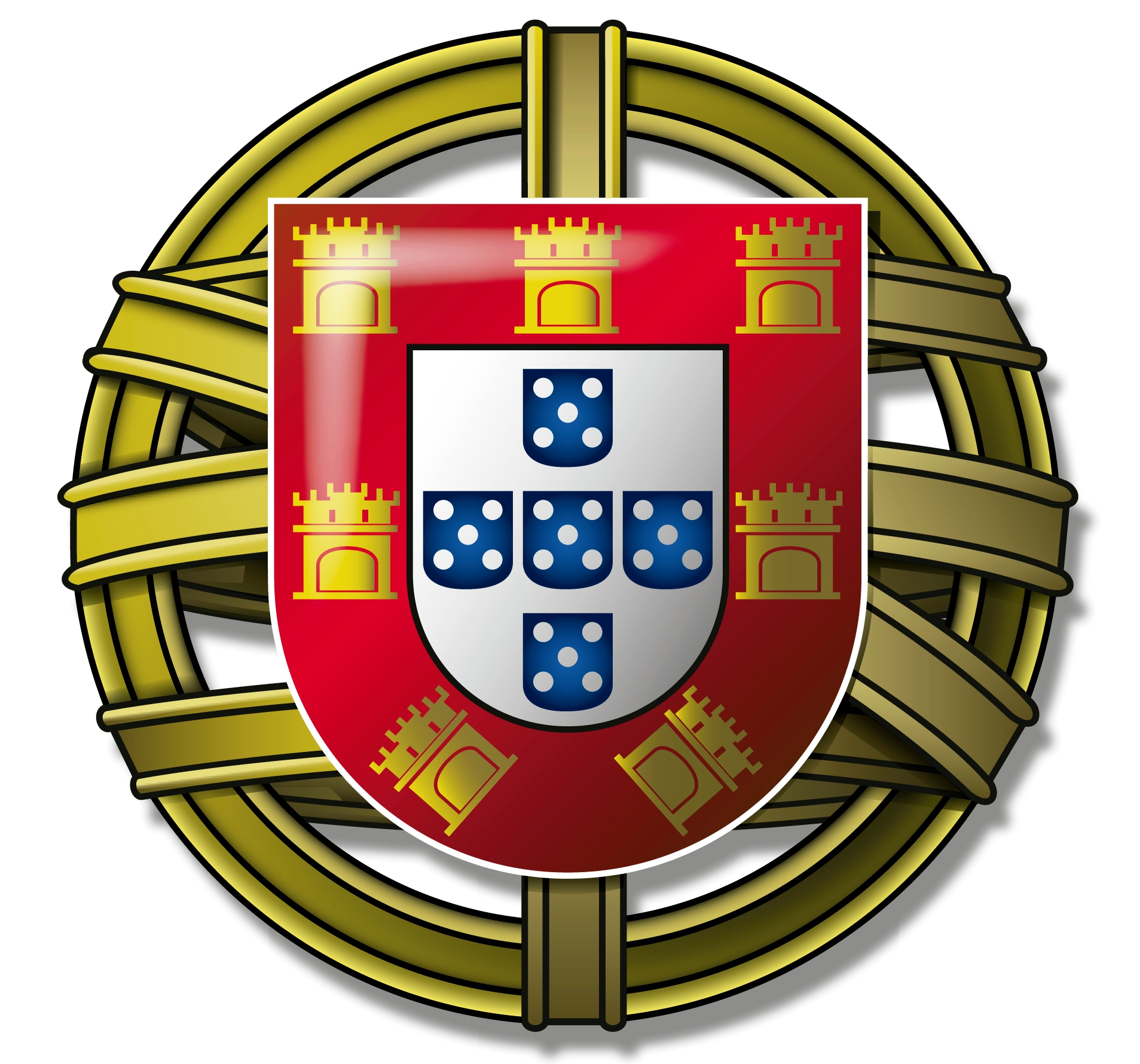 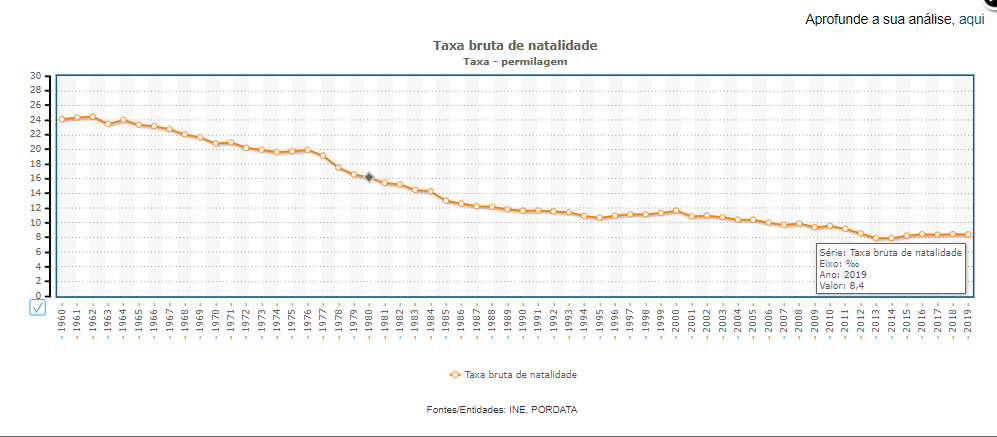 FIG. 6 Evolução da Taxa Bruta de Natalidade em Portugal, entre 1960-2019.
Fonte: https://www.pordata.pt (acedido em 04-11-2020).
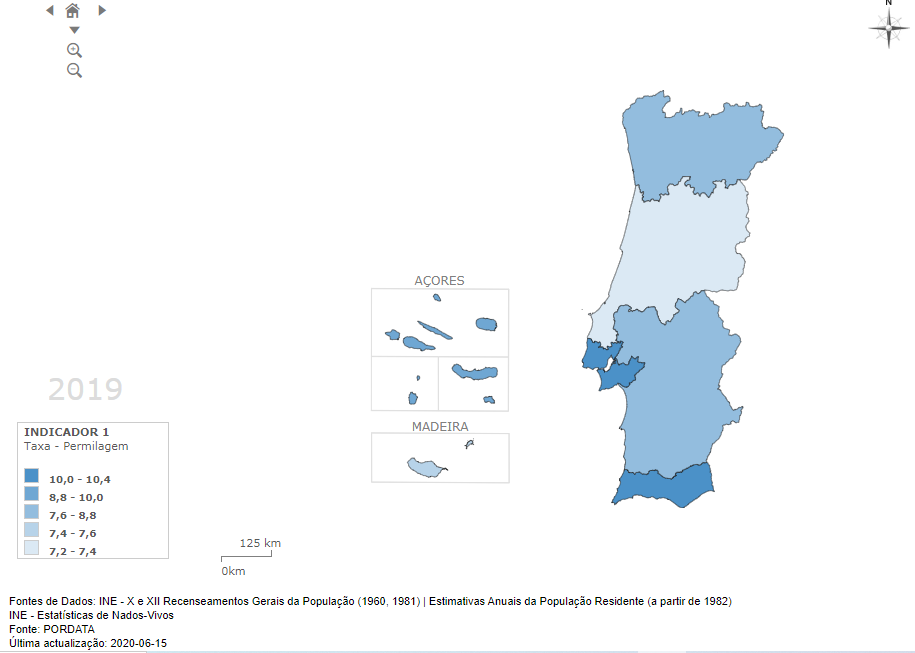 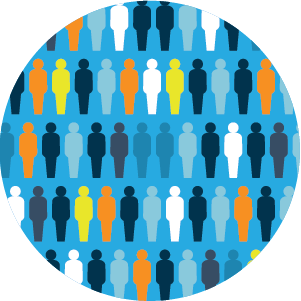 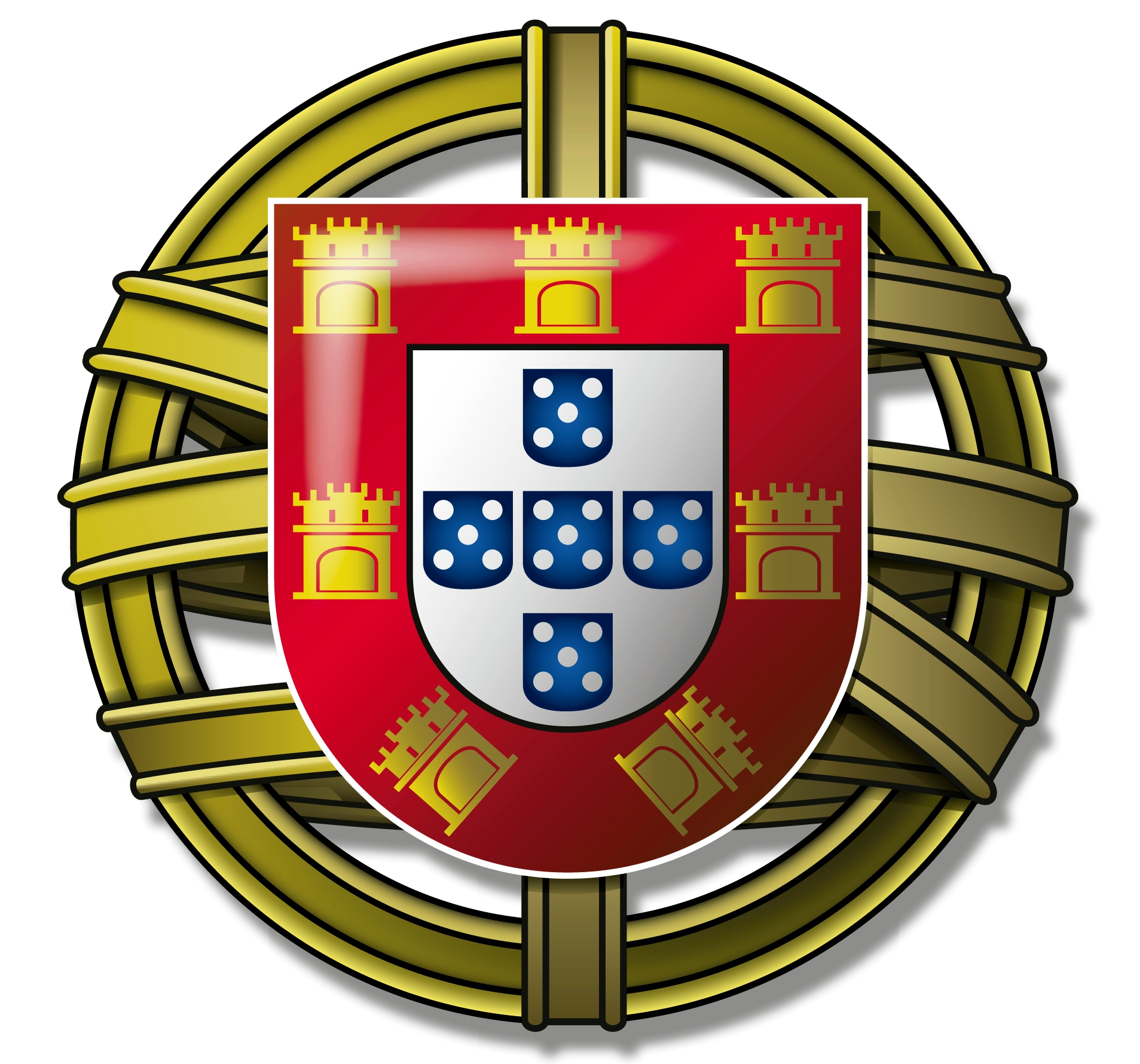 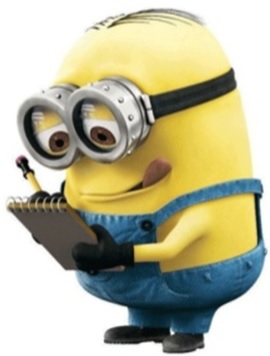 FIG. 7 Distribuição da Taxa Bruta de Natalidade em Portugal, por NUTS II, em 2019.
Fonte: https://www.pordata.pt (acedido em 04-11-2020).
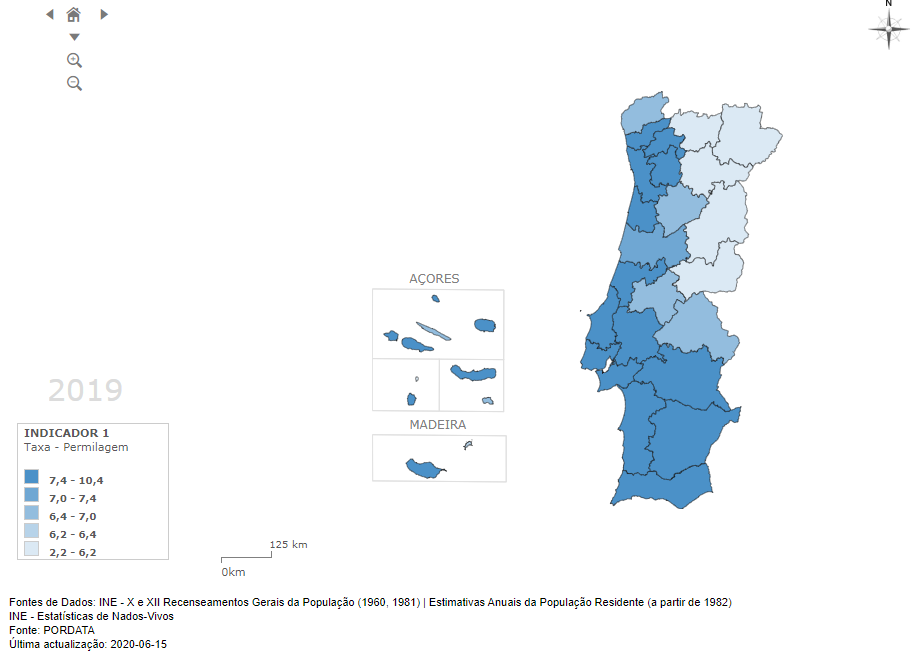 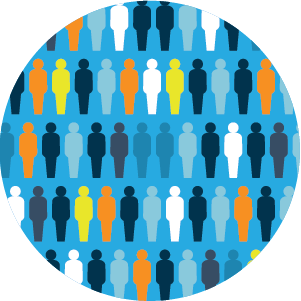 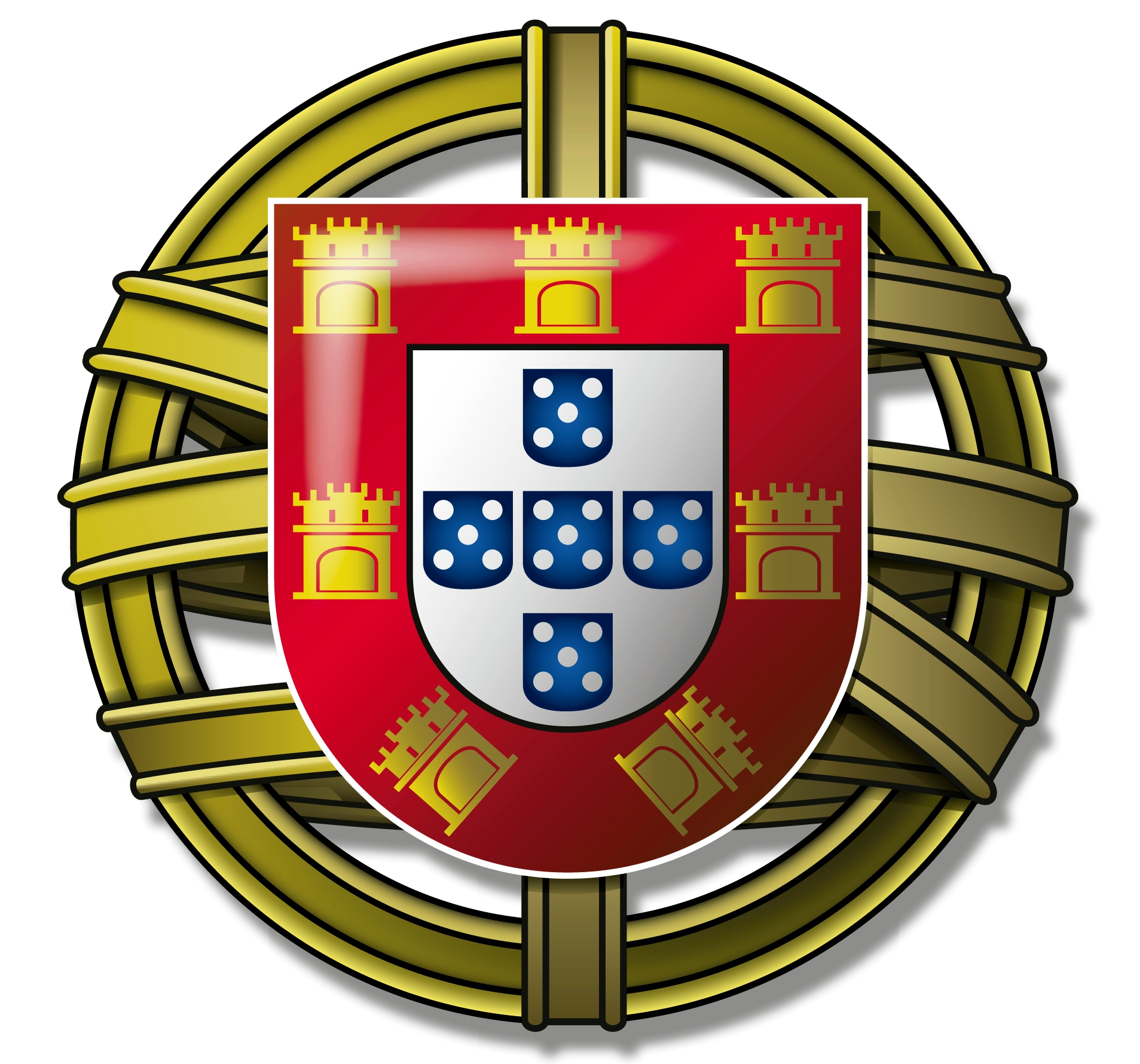 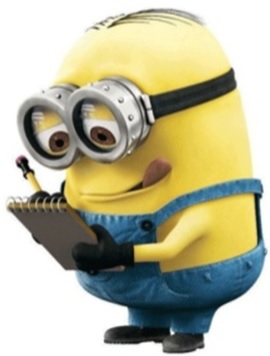 FIG. 8 Distribuição da Taxa Bruta de Natalidade em Portugal, por NUTS III, em 2019.
Fonte: https://www.pordata.pt (acedido em 04-11-2020).
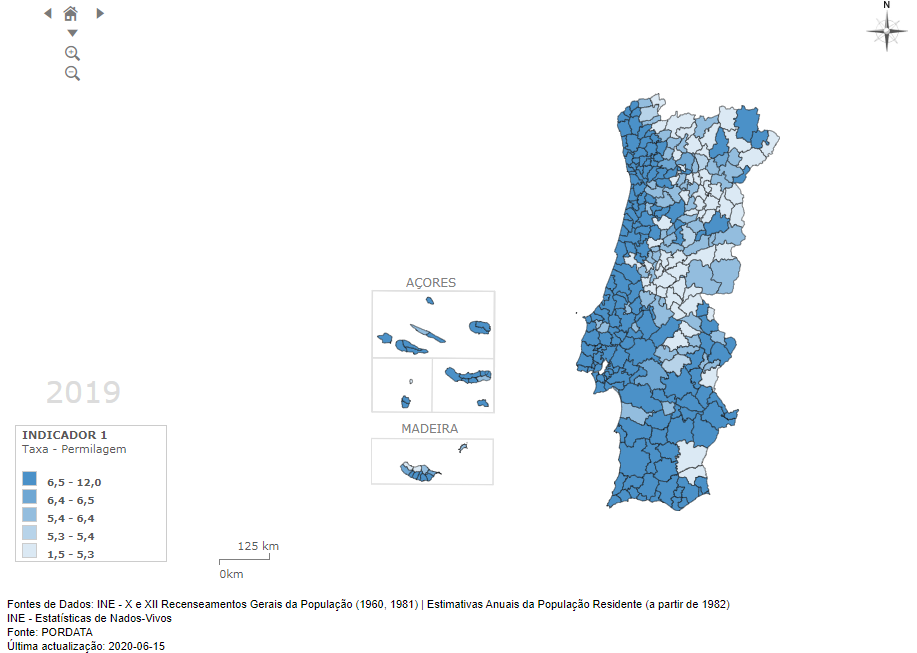 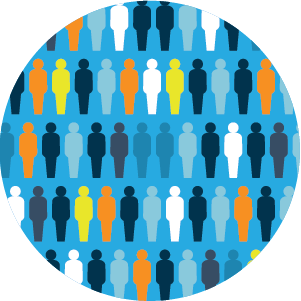 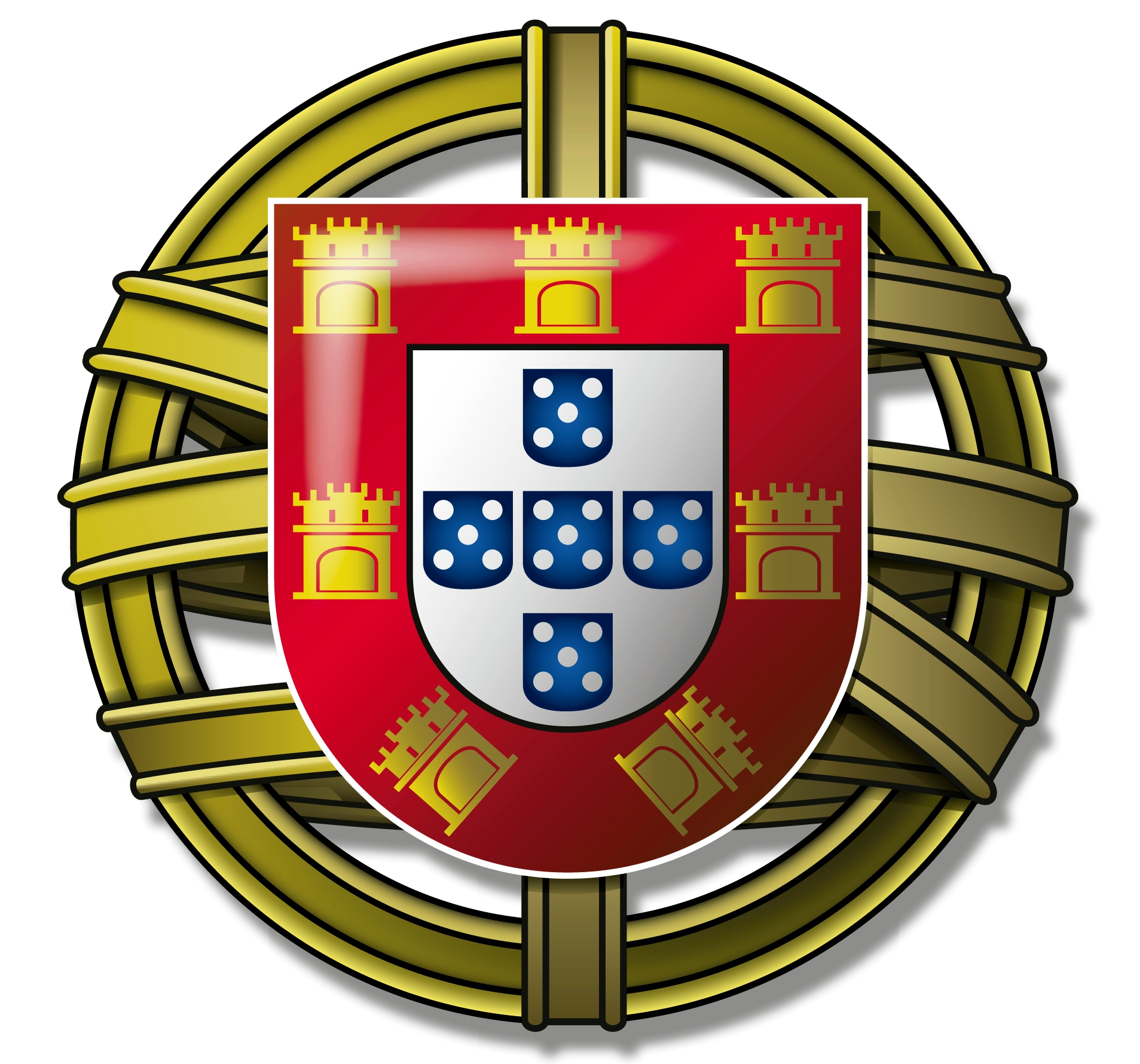 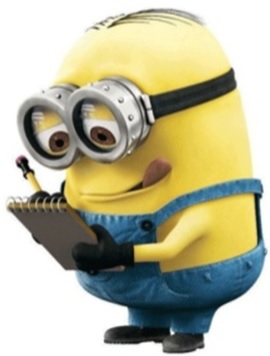 FIG. 9 Distribuição da Taxa Bruta de Natalidade em Portugal, por concelho, em 2019.
Fonte: https://www.pordata.pt (acedido em 04-11-2020).
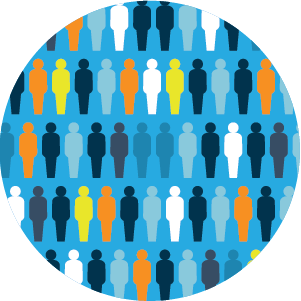 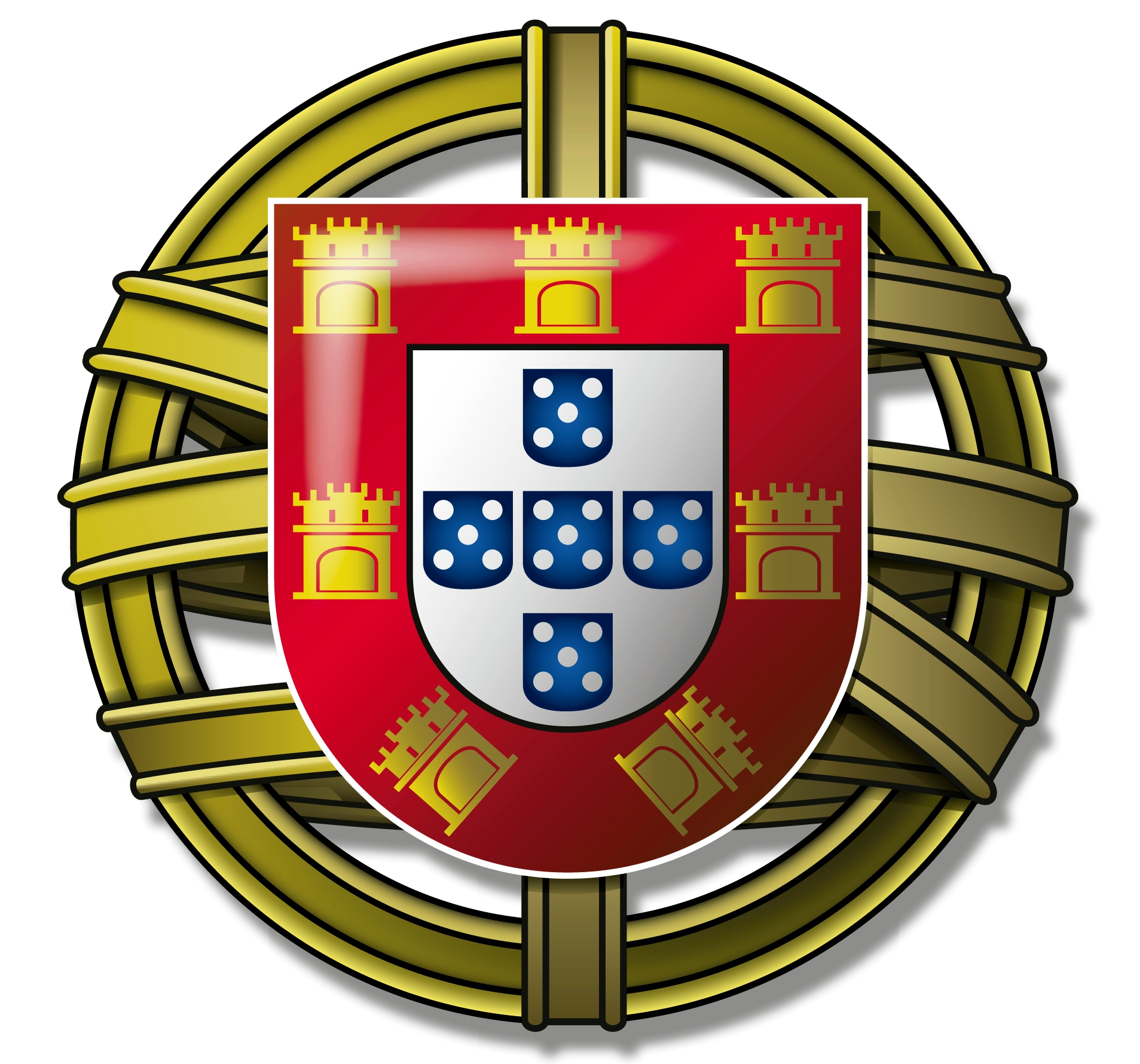 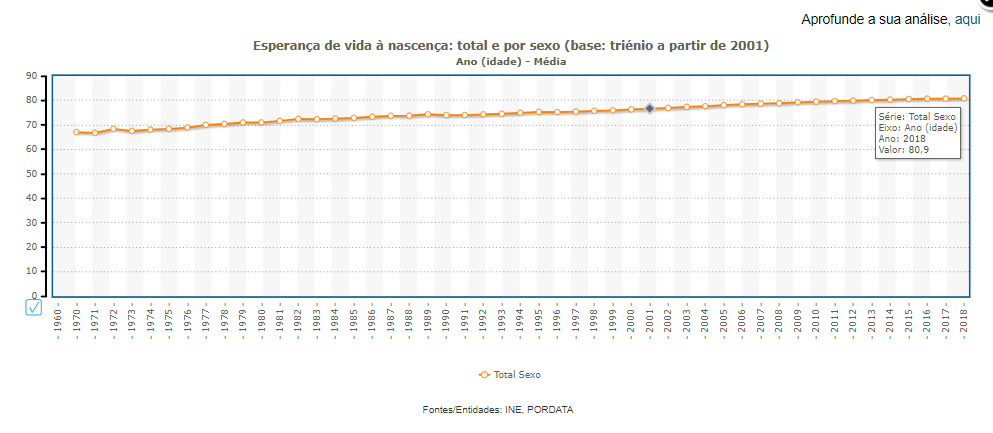 FIG. 10 Evolução da Esperança Média de Vida em Portugal, entre 1960-2018.
Fonte: https://www.pordata.pt (acedido em 04-11-2020).
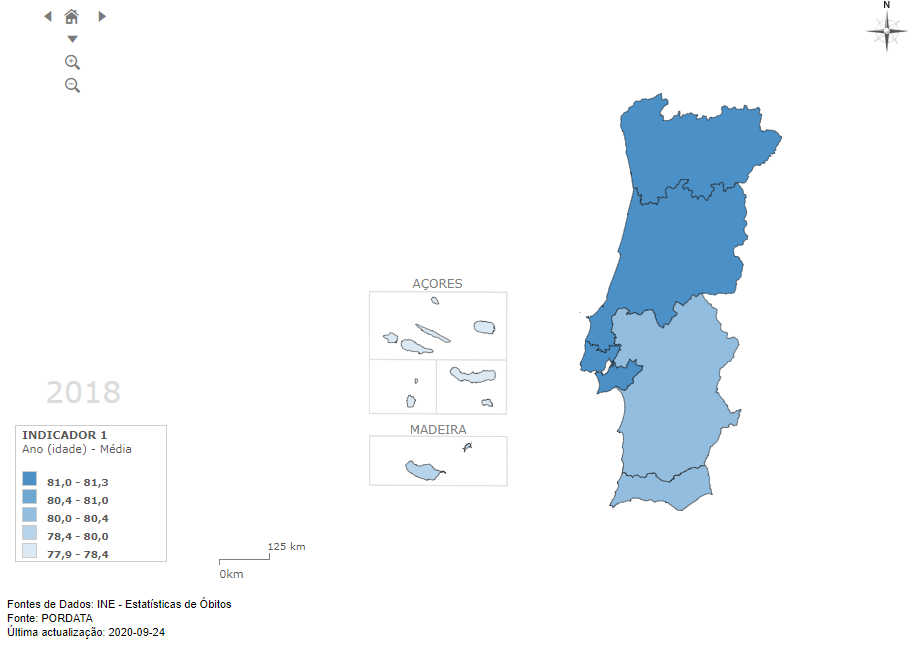 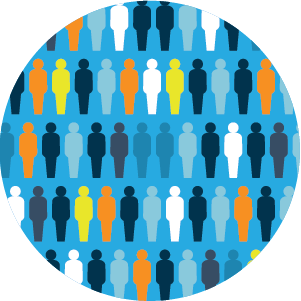 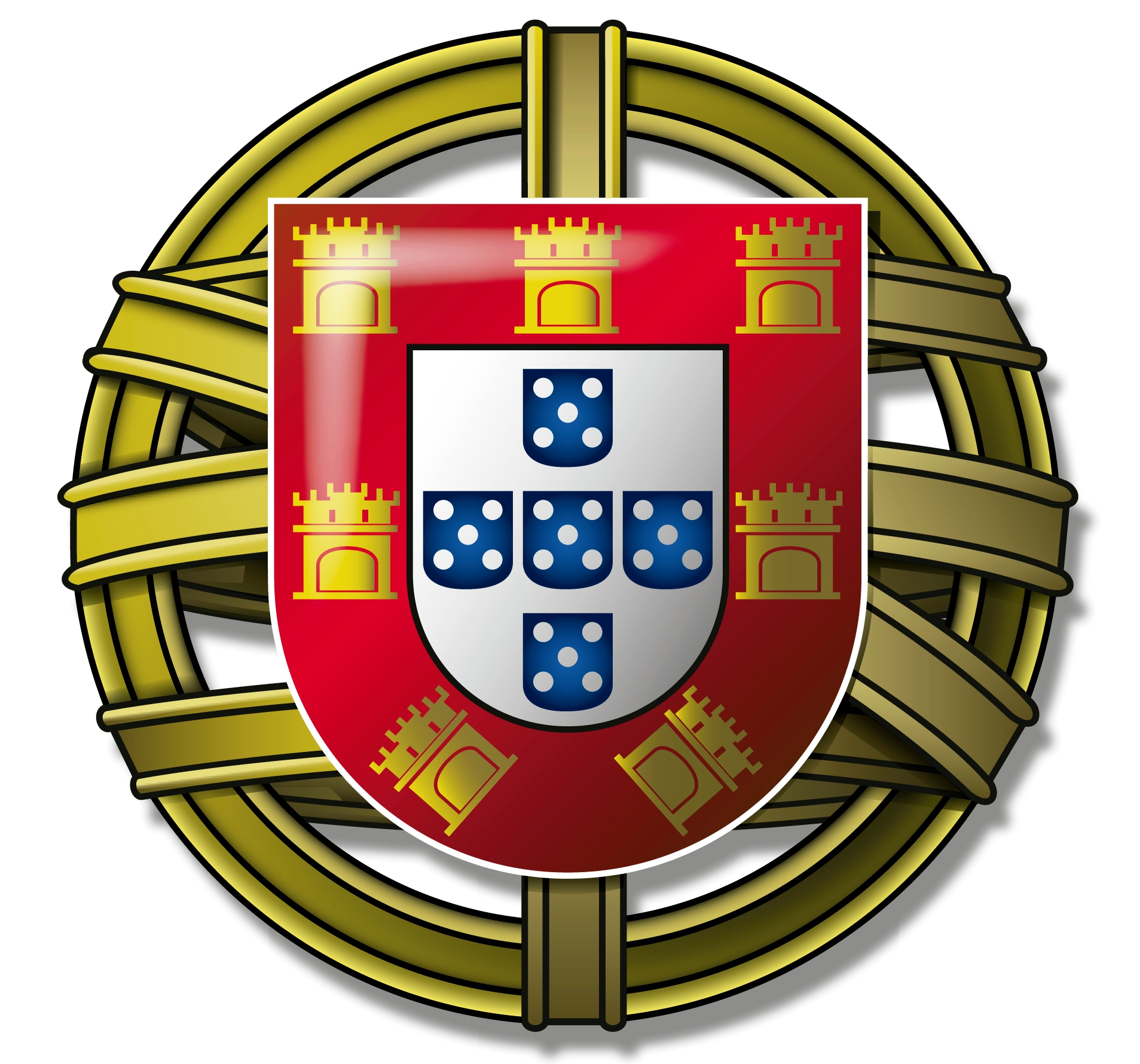 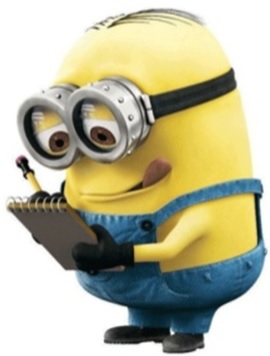 FIG. 11 Esperança Média de Vida em Portugal, por NUTS II, em 2018.
Fonte: https://www.pordata.pt (acedido em 04-11-2020).
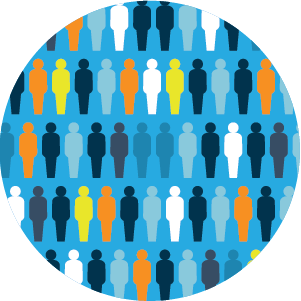 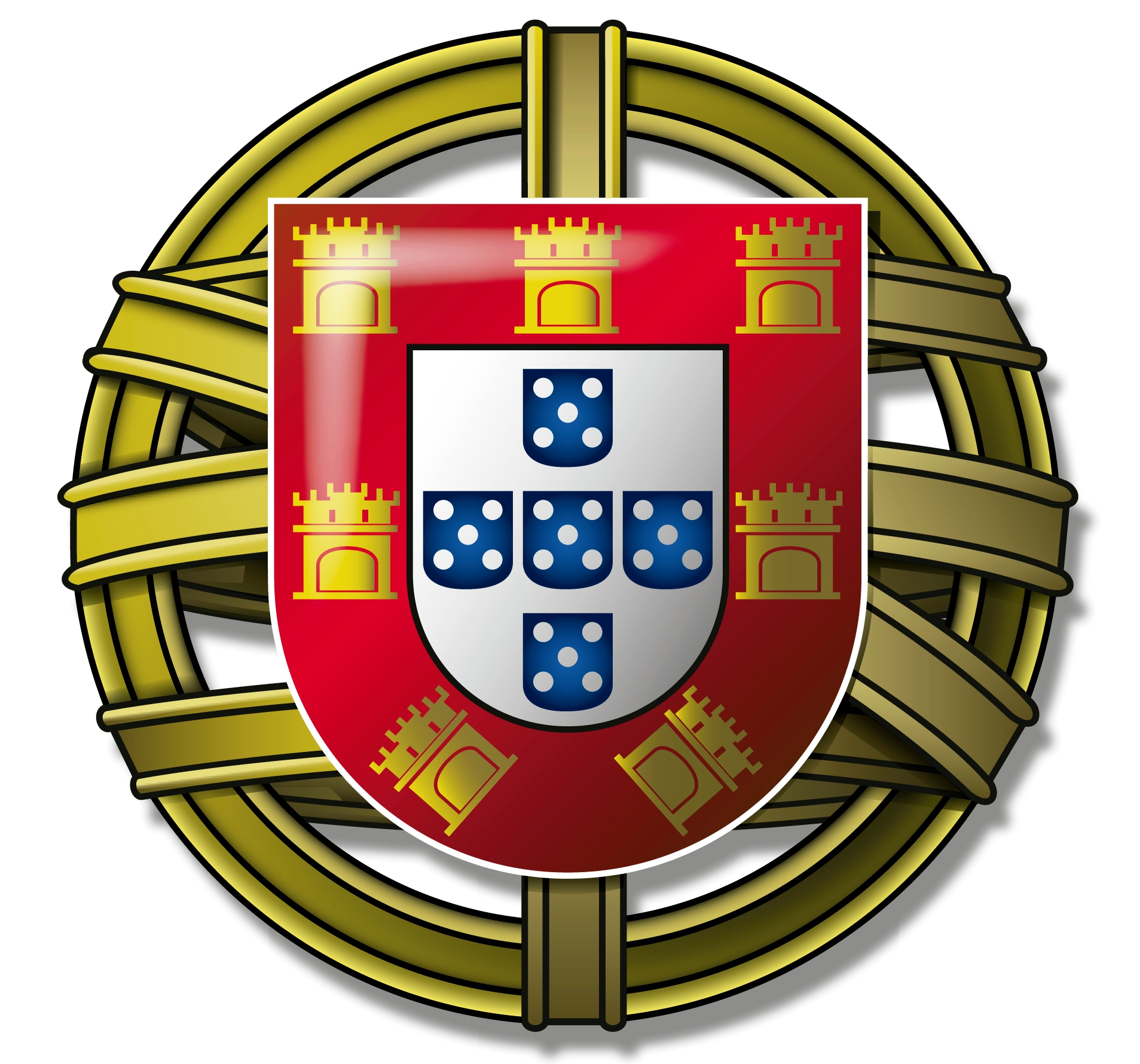 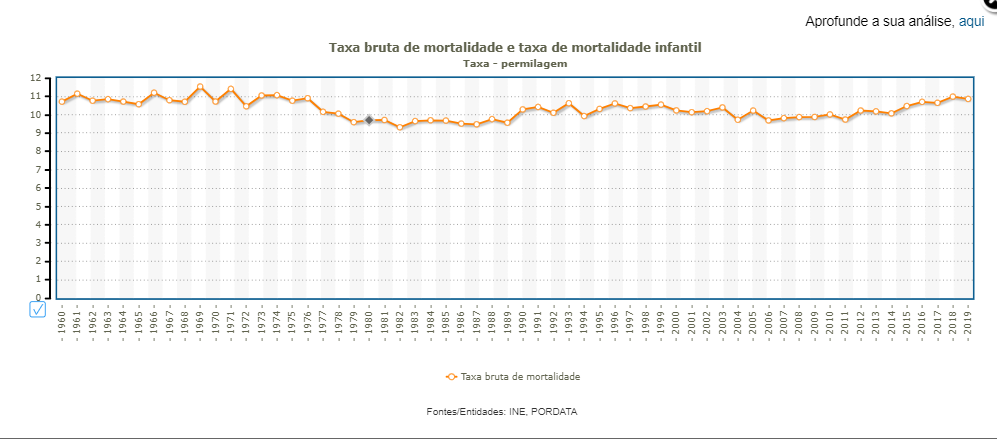 FIG.  12 Evolução da Taxa Bruta de Mortalidade em Portugal, entre 1960- 2019.
Fonte: https://www.pordata.pt (acedido em 04-11-2020).
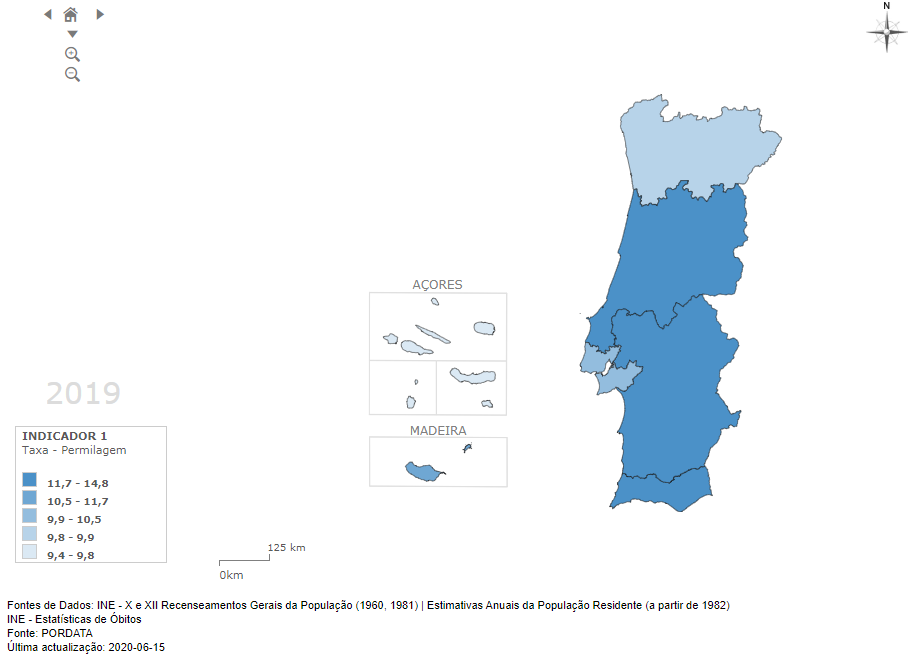 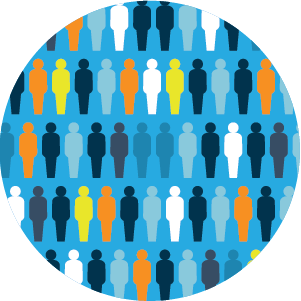 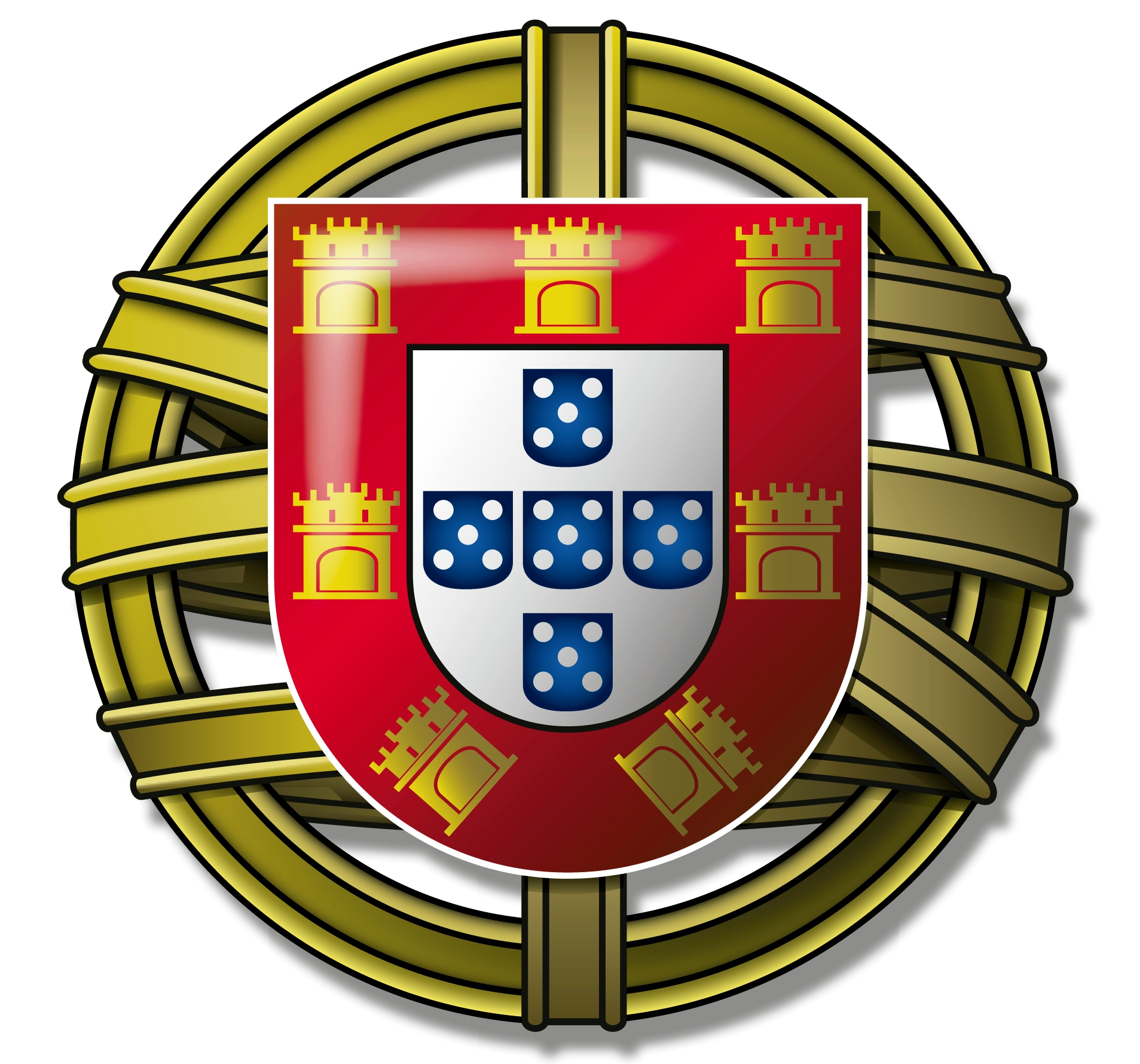 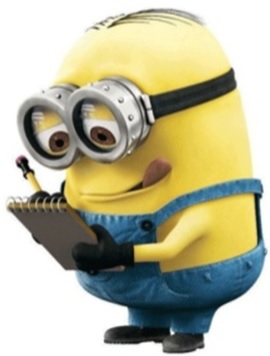 FIG. 13 Distribuição da Taxa Bruta de Mortalidade em Portugal, por NUTS II, em 2019.
Fonte: https://www.pordata.pt (acedido em 04-11-2020).
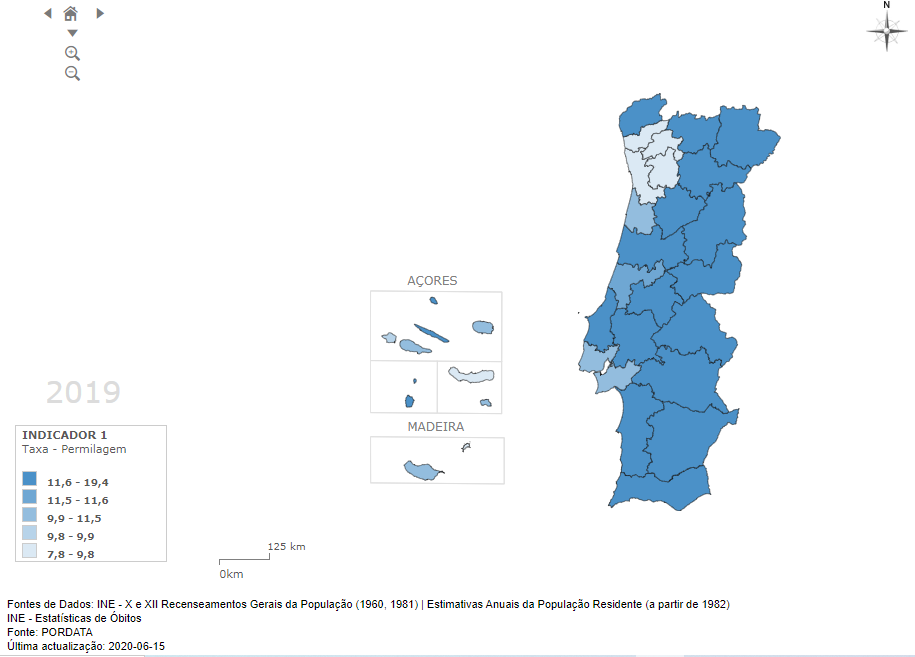 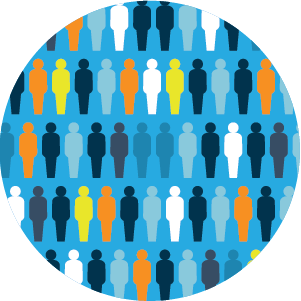 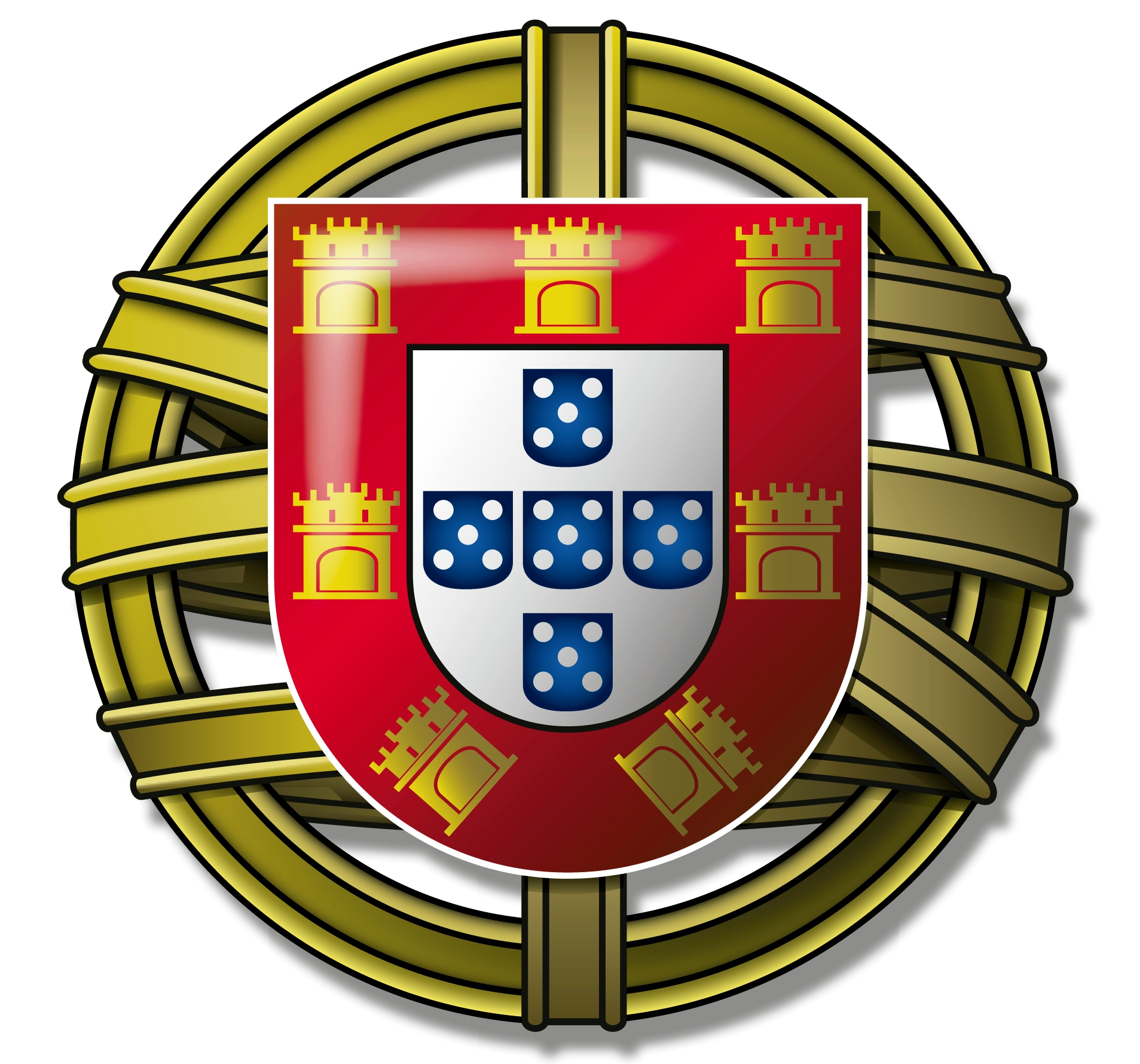 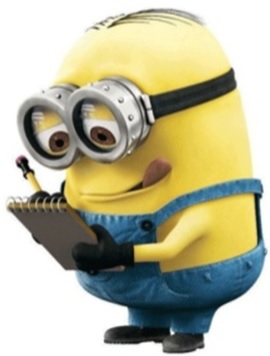 FIG. 14 Distribuição da Taxa Bruta de Mortalidade em Portugal, por NUTS III, em 2019.
Fonte: https://www.pordata.pt (acedido em 04-11-2020).
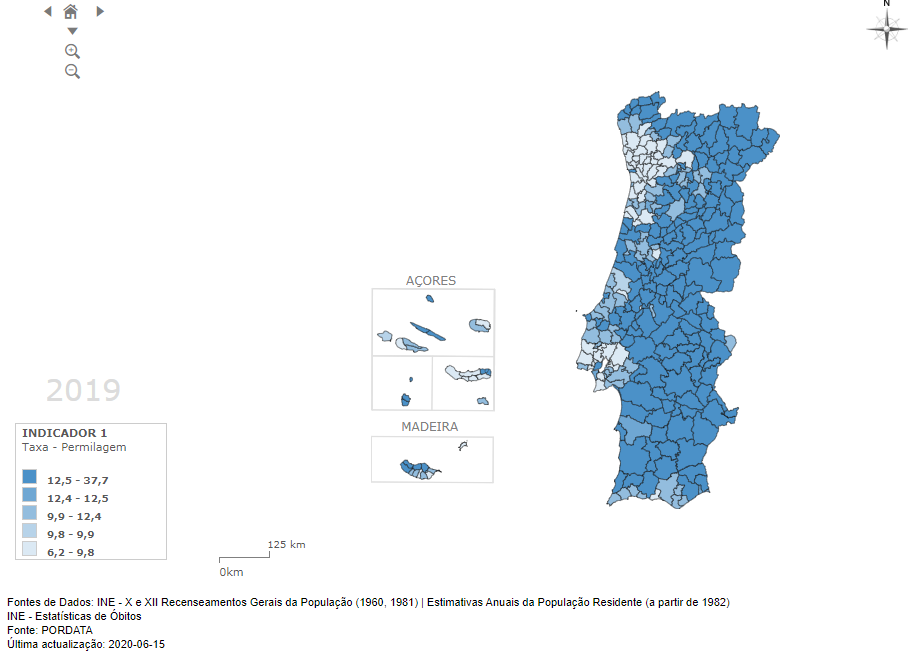 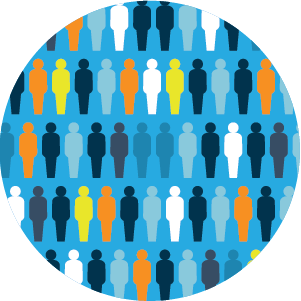 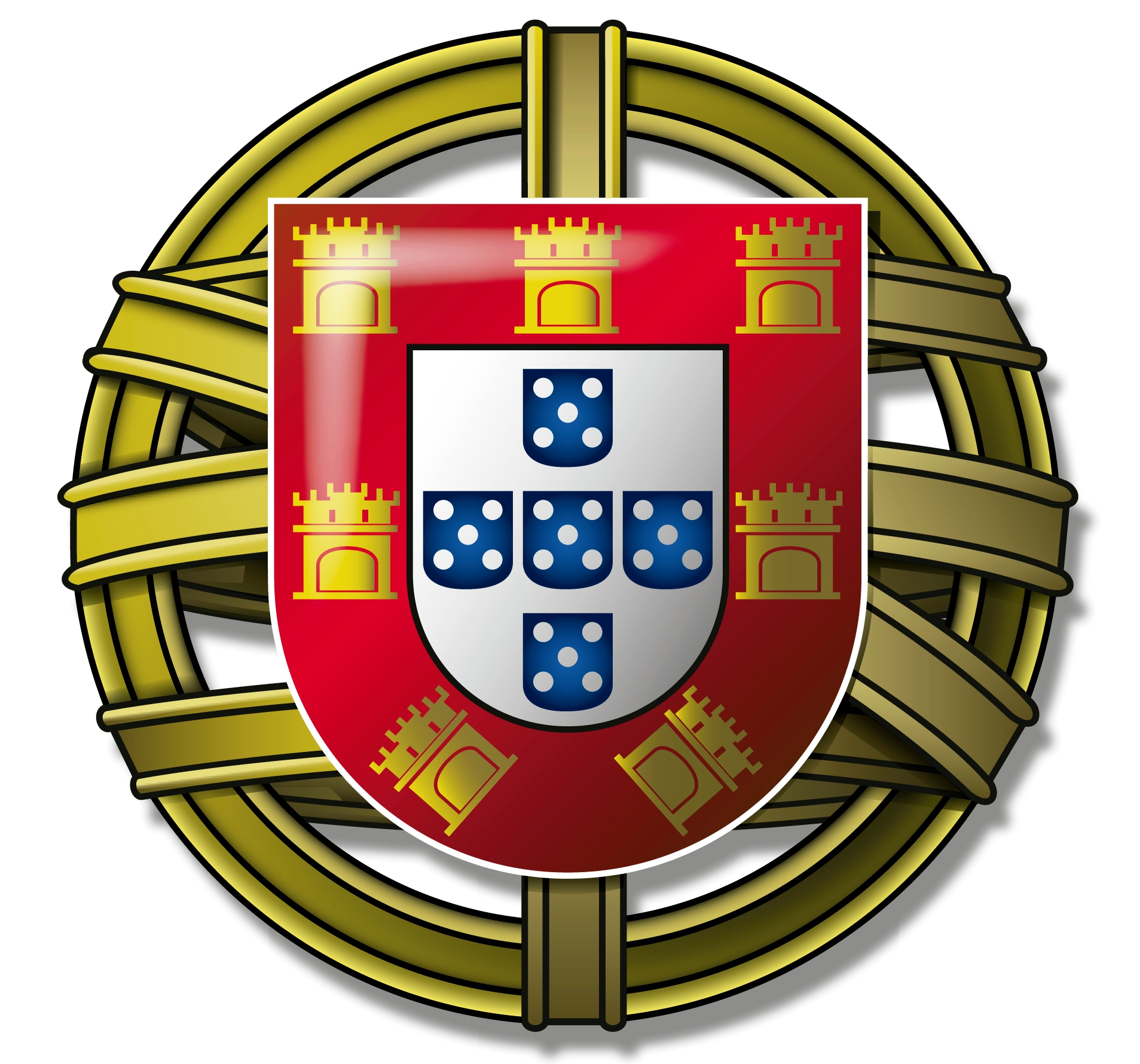 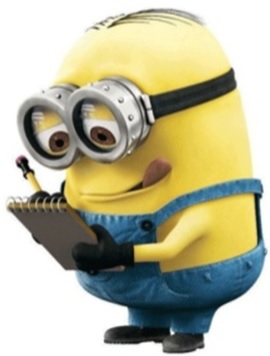 FIG. 15 Distribuição da Taxa Bruta de Mortalidade em Portugal, por concelho, em 2019.
Fonte: https://www.pordata.pt (acedido em 04-11-2020).
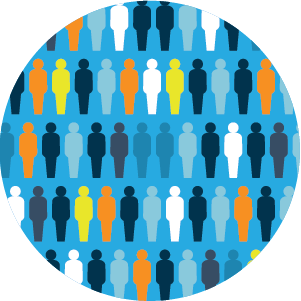 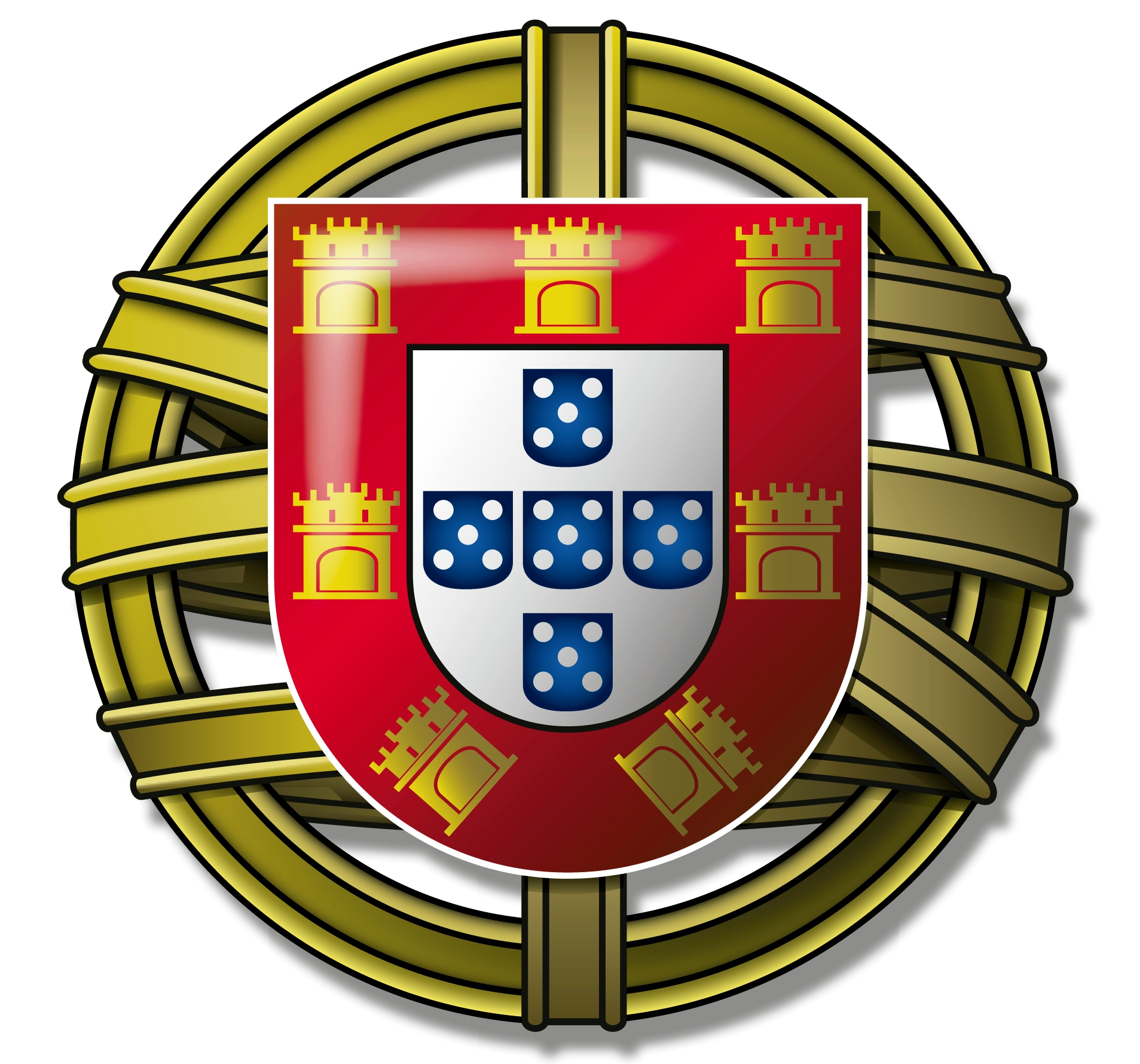 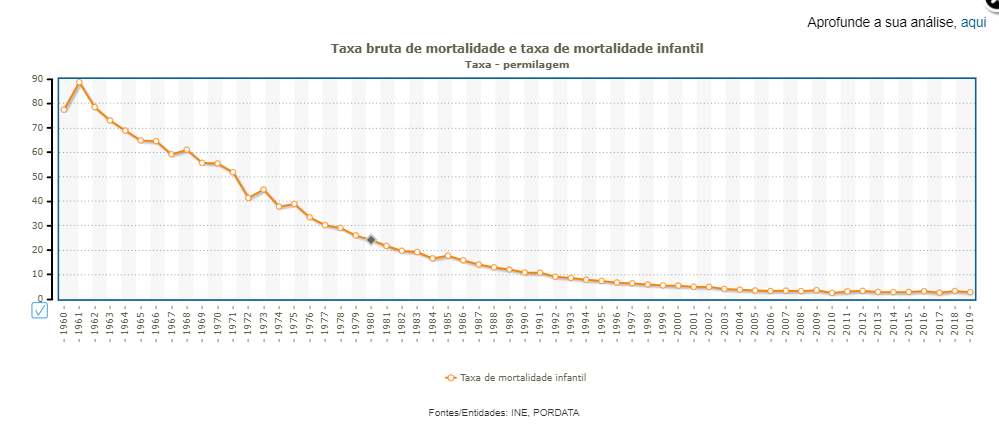 FIG. 16 Evolução da Taxa de Mortalidade Infantil em Portugal, entre 1960-2019.
Fonte: https://www.pordata.pt (acedido em 04-11-2020).
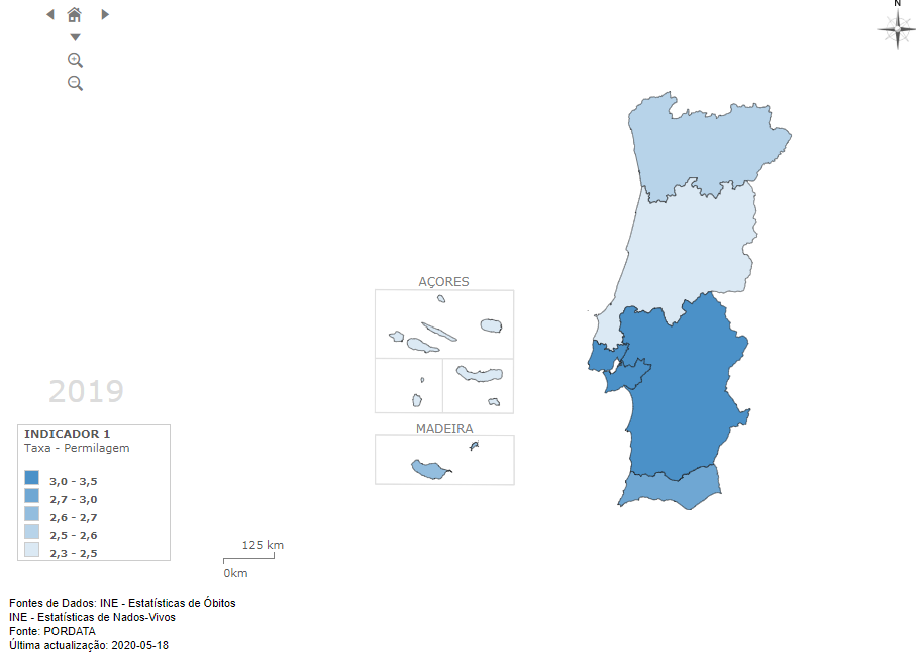 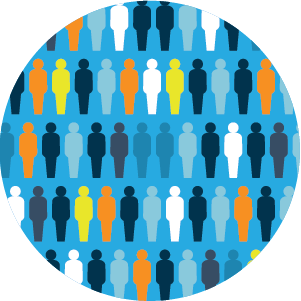 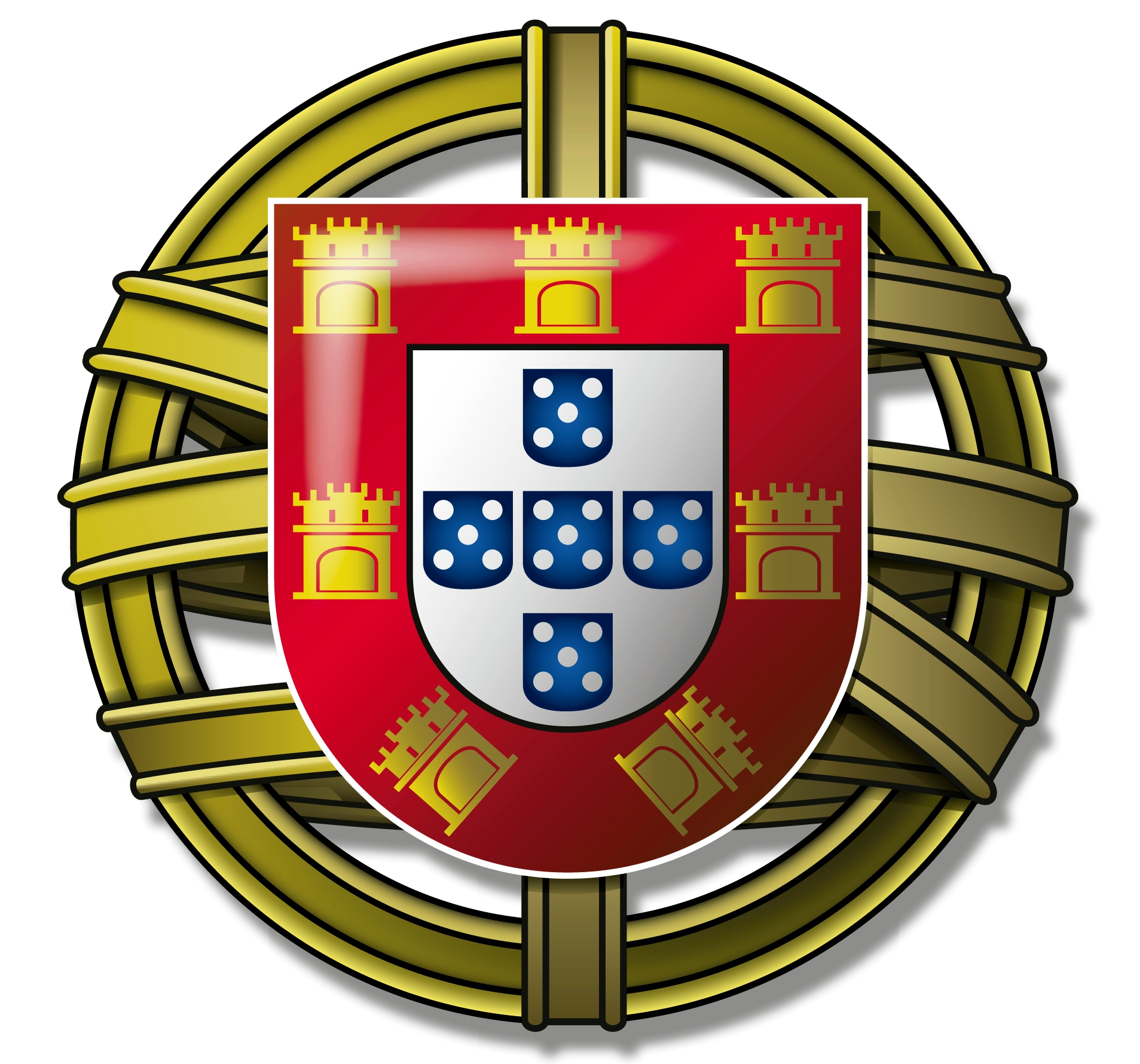 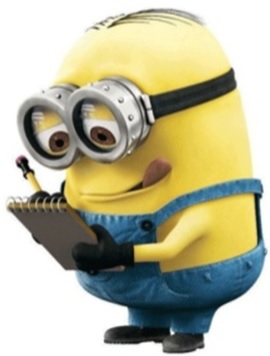 FIG. 17 Distribuição da Taxa de Mortalidade Infantil em Portugal, por NUTS II, em 2019.
Fonte: https://www.pordata.pt (acedido em 04-11-2020).
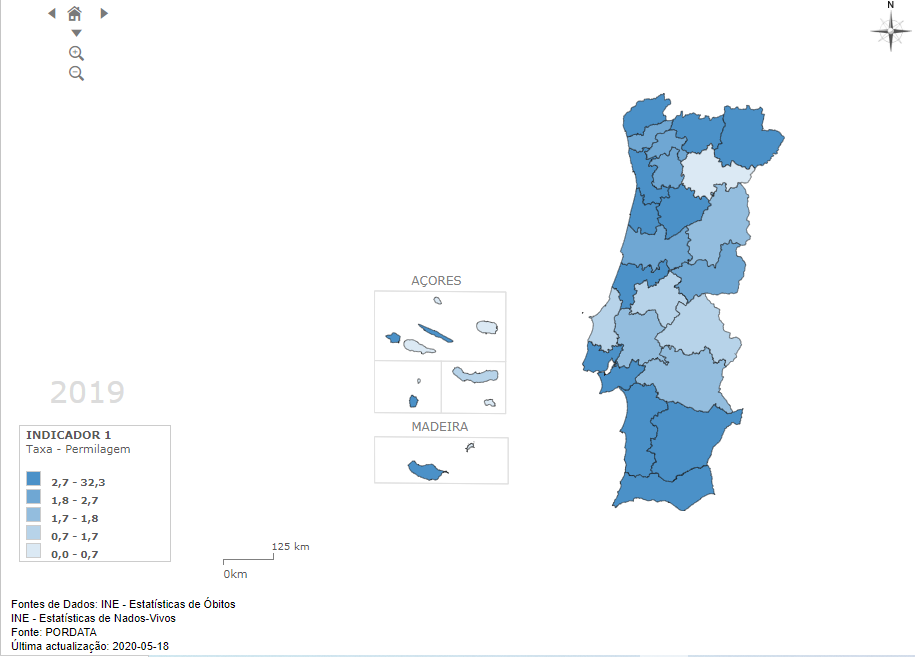 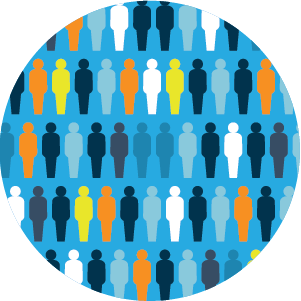 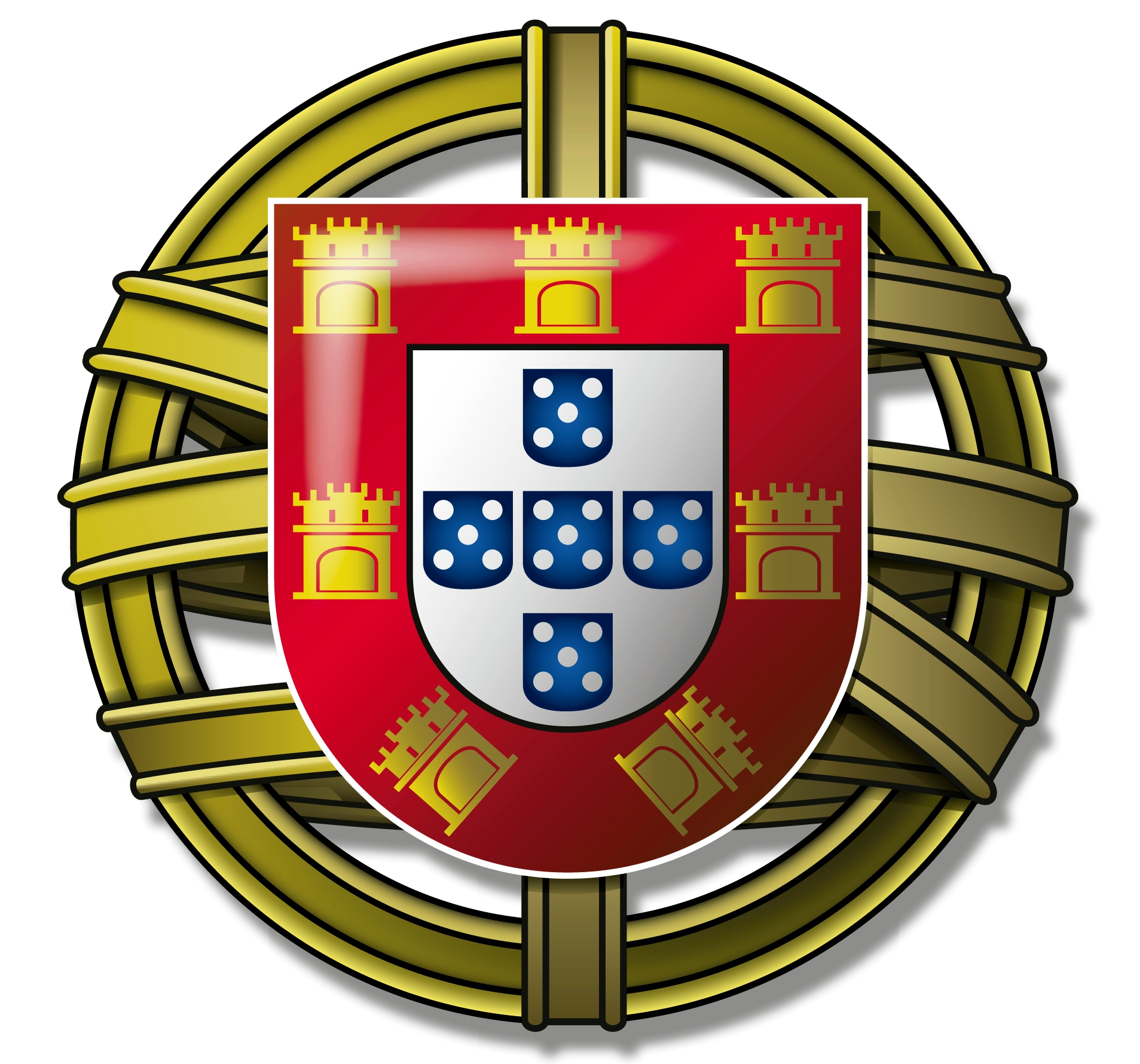 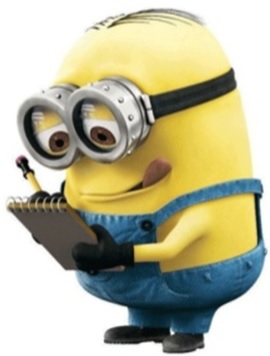 FIG. 17 Distribuição da Taxa de Mortalidade Infantil em Portugal, por NUTS III, em 2019.
Fonte: https://www.pordata.pt (acedido em 04-11-2020).
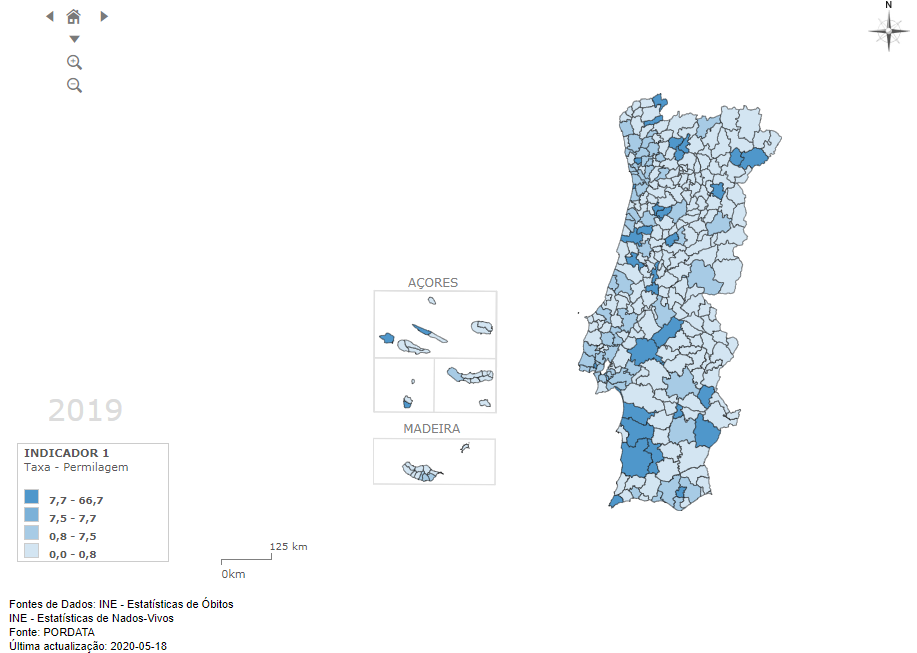 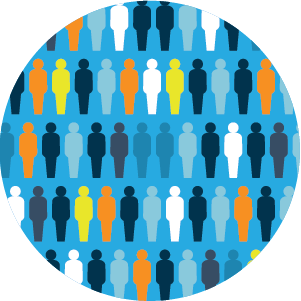 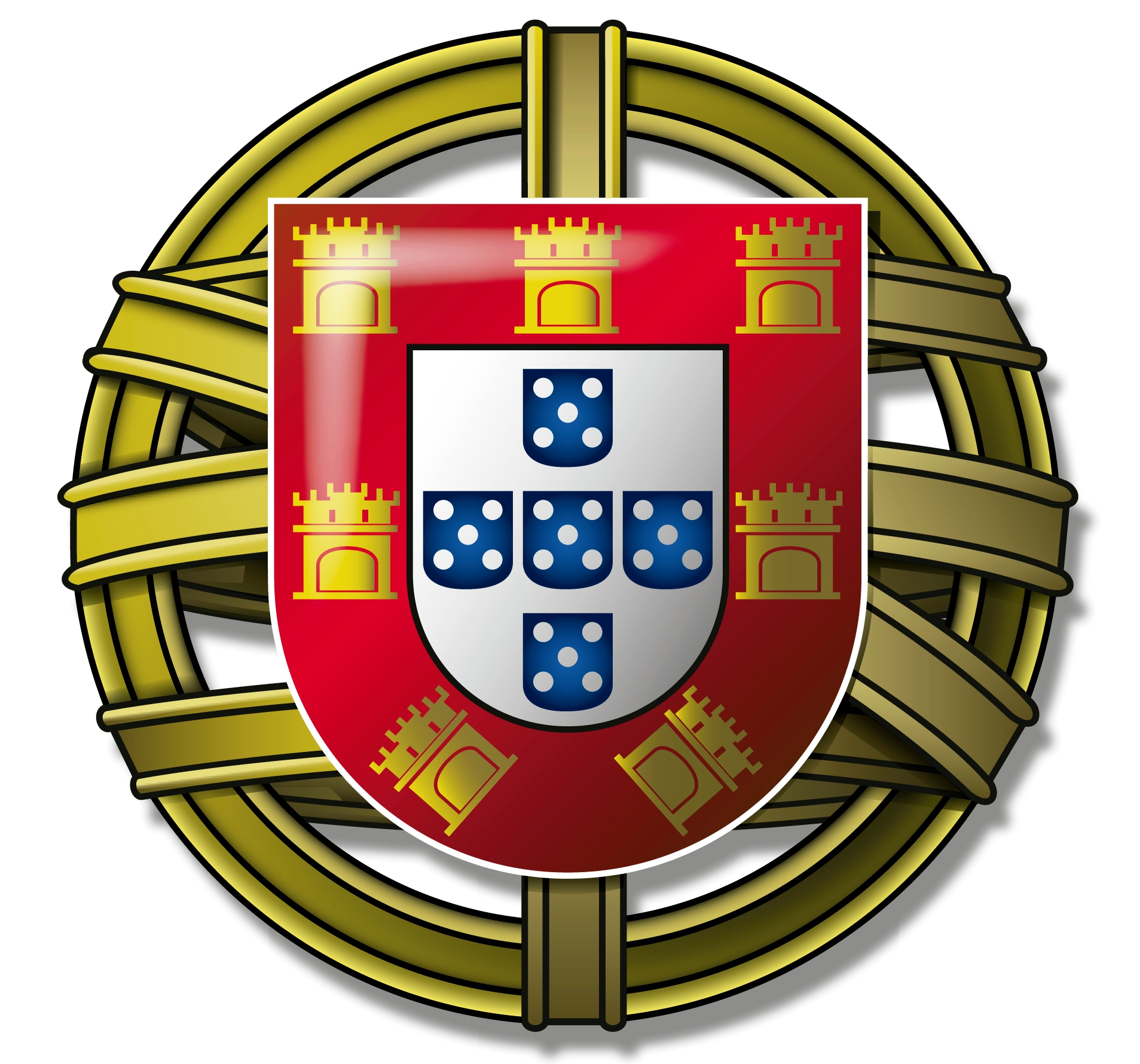 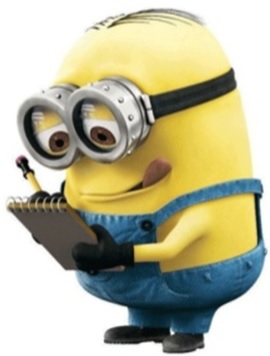 FIG. 18 Distribuição da Taxa de Mortalidade Infantil em Portugal, por concelho, em 2019.
Fonte: https://www.pordata.pt (acedido em 04-11-2020).
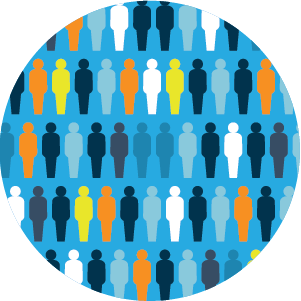 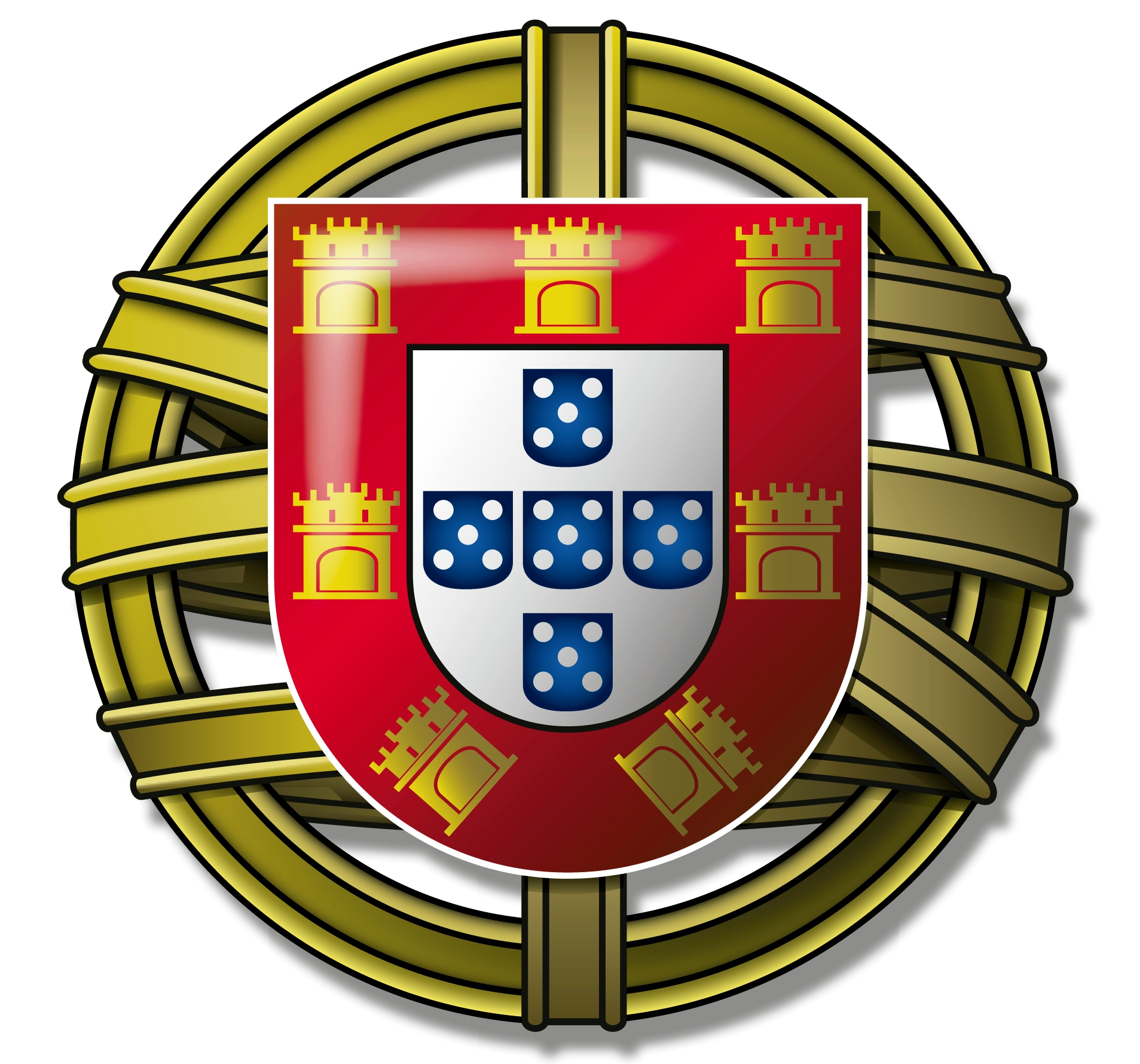 MÓDULO INICIAL: A POSIÇÃO DE PORTUGAL NA EUROPA E NO MUNDO

TEMA: 1. A POPULAÇÃO, UTILIZADORA DE RECURSOS E ORGANIZADORA DE ESPAÇOS

SUBTEMA: 1.1. A população: evolução e diferenças regionais

CONTEÚDO: 1.1.1. A evolução da população a partir da segunda metade do século XX

CONTEÚDO: 1.1.2. As estruturas e comportamentos sociodemográficos

CONTEÚDO: 1.1.3. Os principais problemas sociodemográficos

CONTEÚDO: 1.1.4. O rejuvenescimento e a valorização da população

SUBTEMA: 1.2. A distribuição da população

[…]
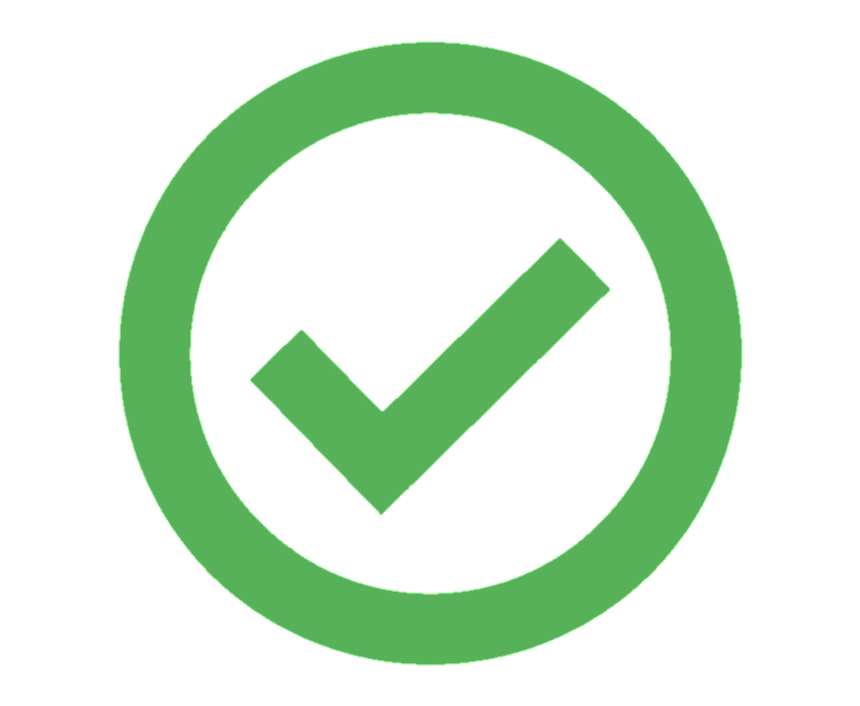 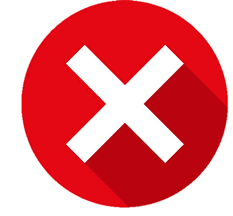 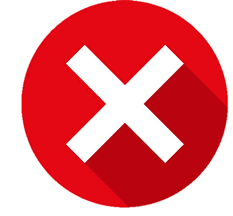 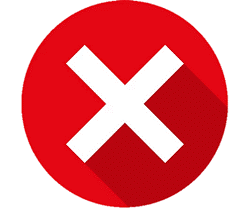 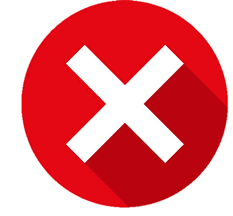 Extraído do Programa de Geografia A, Ministério da Educação, 2001.
Fonte: www.dge.mec.pt (acedido em 24-09-2020).
O Programa funciona como o plano de voo da nossa turma na viagem por Portugal com a Geografia A.
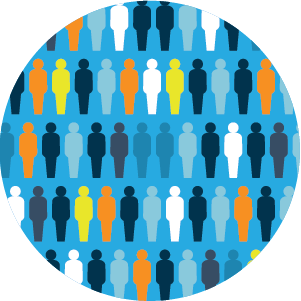 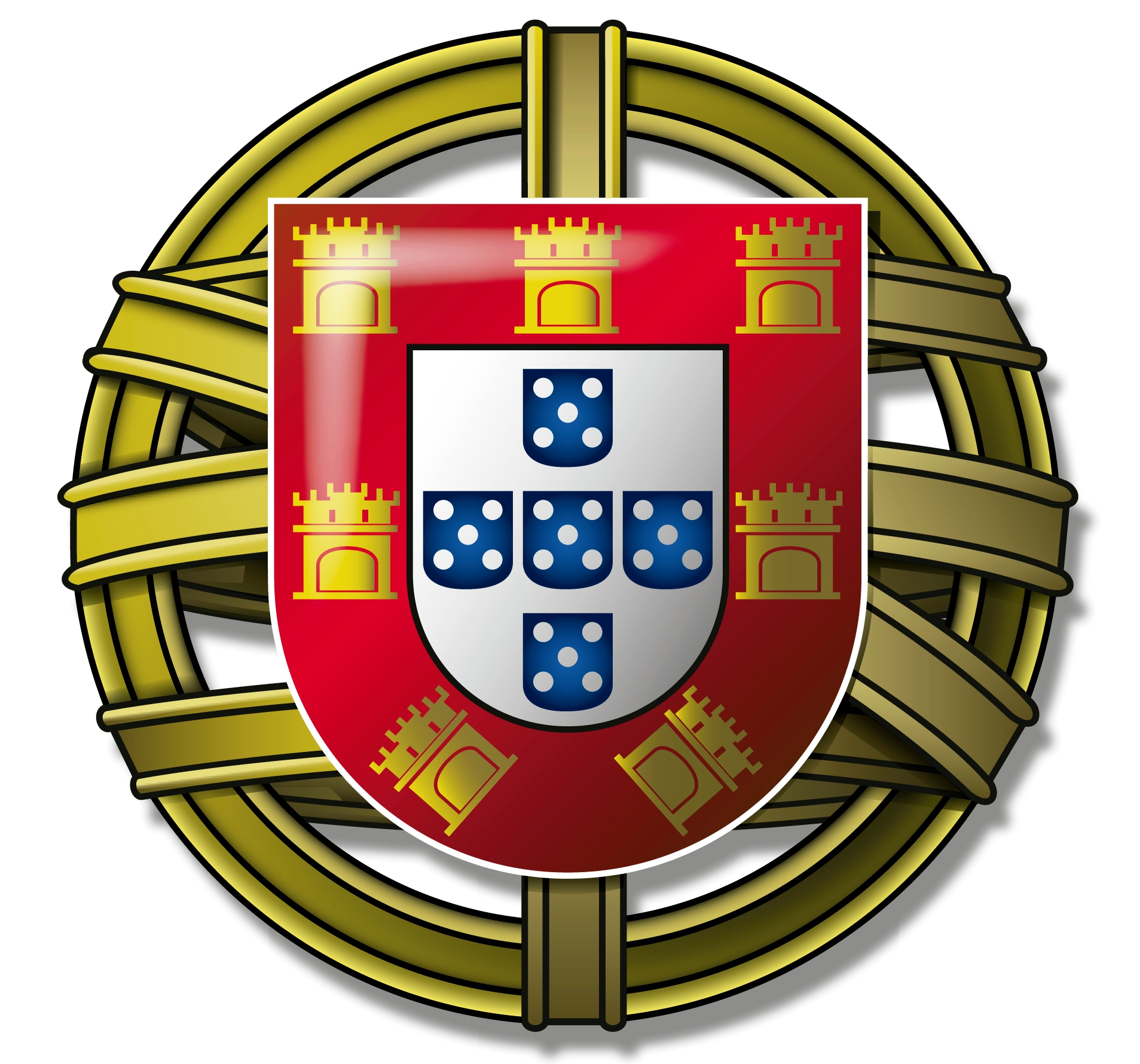 TEMA: 1. A POPULAÇÃO, UTILIZADORA DE RECURSOS E ORGANIZADORA DE ESPAÇOS

SUBTEMA: 1.1. A população: evolução e diferenças regionais

Conceitos: crescimento natural, saldo migratório, taxa de natalidade, taxa de mortalidade, taxa de mortalidade infantil, esperança de vida à nascença, crescimento efetivo, estrutura etária, taxa de fecundidade, índice de renovação de gerações, índice sintético de fecundidade, envelhecimento demográfico, índice de dependência de idosos, índice de dependência de jovens, nível de qualificação profissional, estrutura ativa, desemprego, emprego temporário, taxa de alfabetização, taxa de desemprego, tipos de emprego, desenvolvimento sustentável, qualidade de vida.
Extraído das Aprendizagens Essenciais de Geografia A, Ministério da Educação, 2018.
Fonte: www.dge.mec.pt (acedido em 24-09-2020).
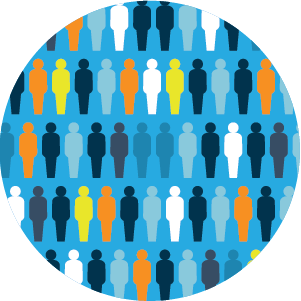 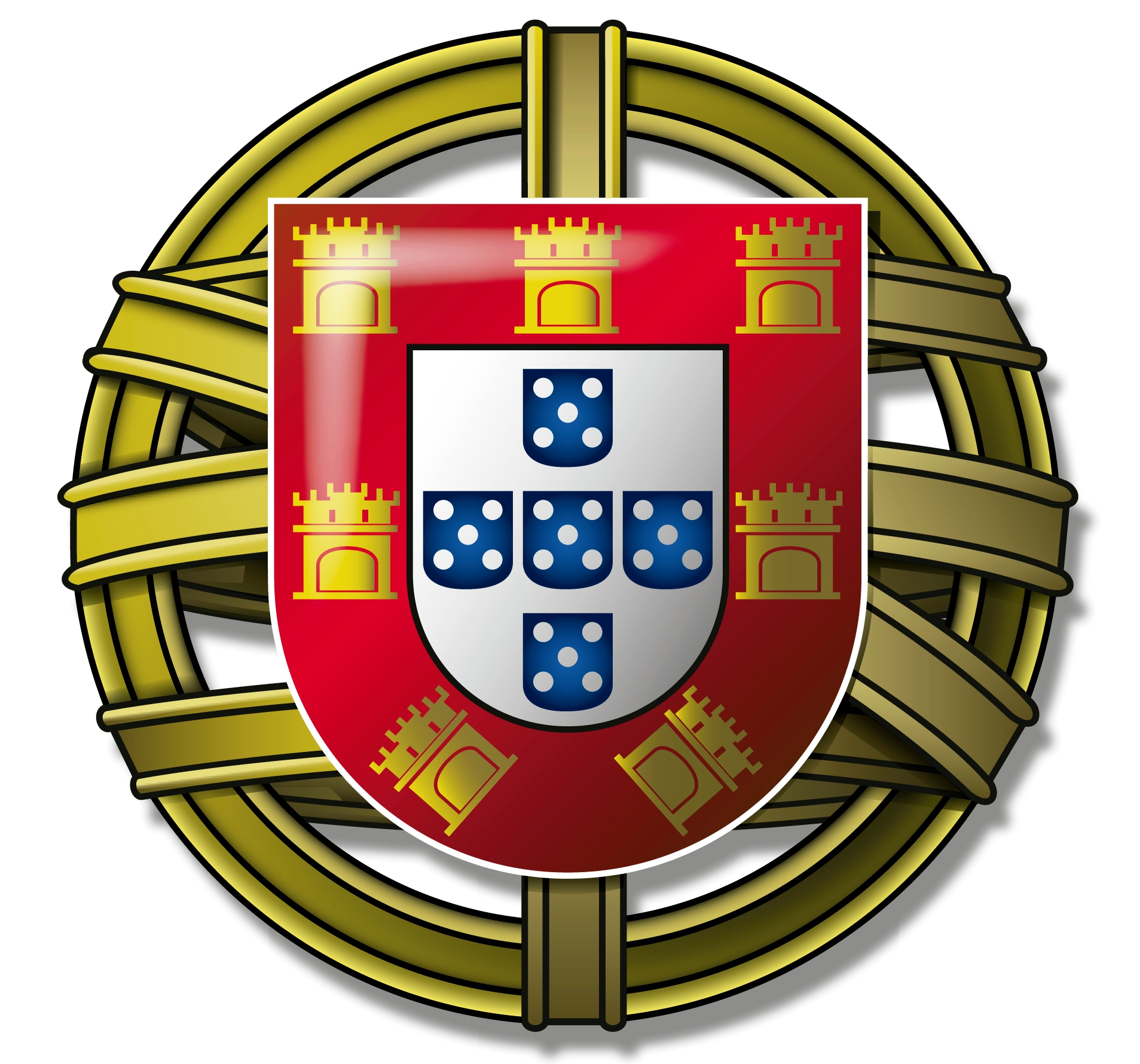 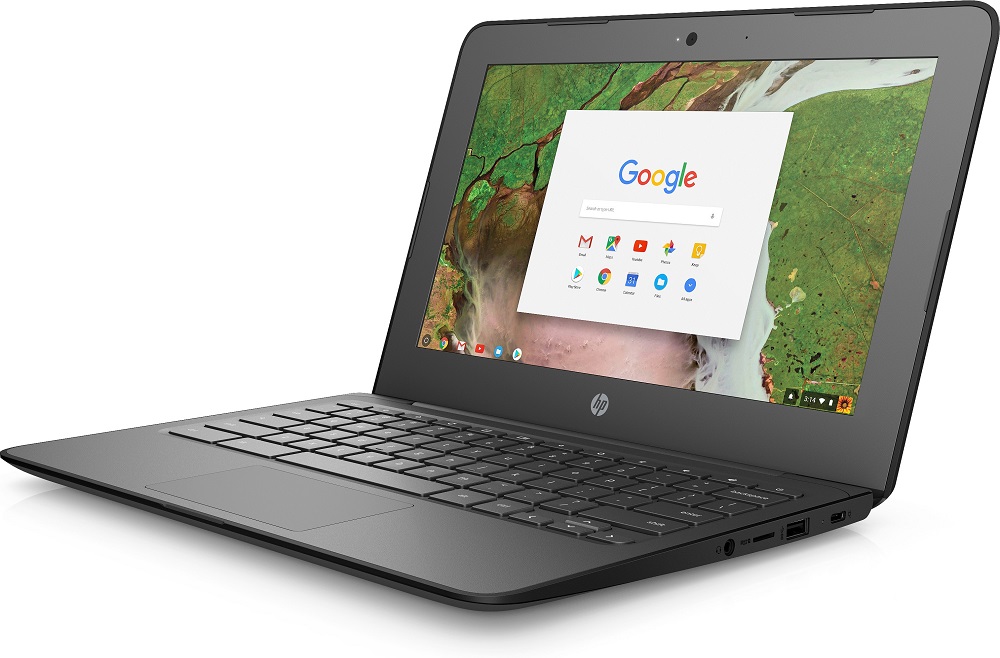 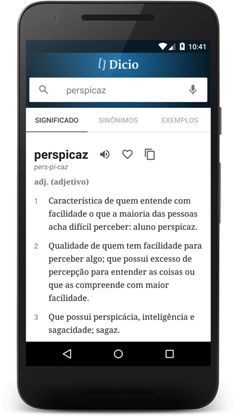 TOCA A TRABALHAR!
https://www.ine.pt [Instituto Nacional de Estatística]
https://www.pordata.pt [Pordata – Fundação Francisco Manuel dos Santos]
https://ec.europa.eu/eurostat [Eurostat – Estatísticas da União Europeia]
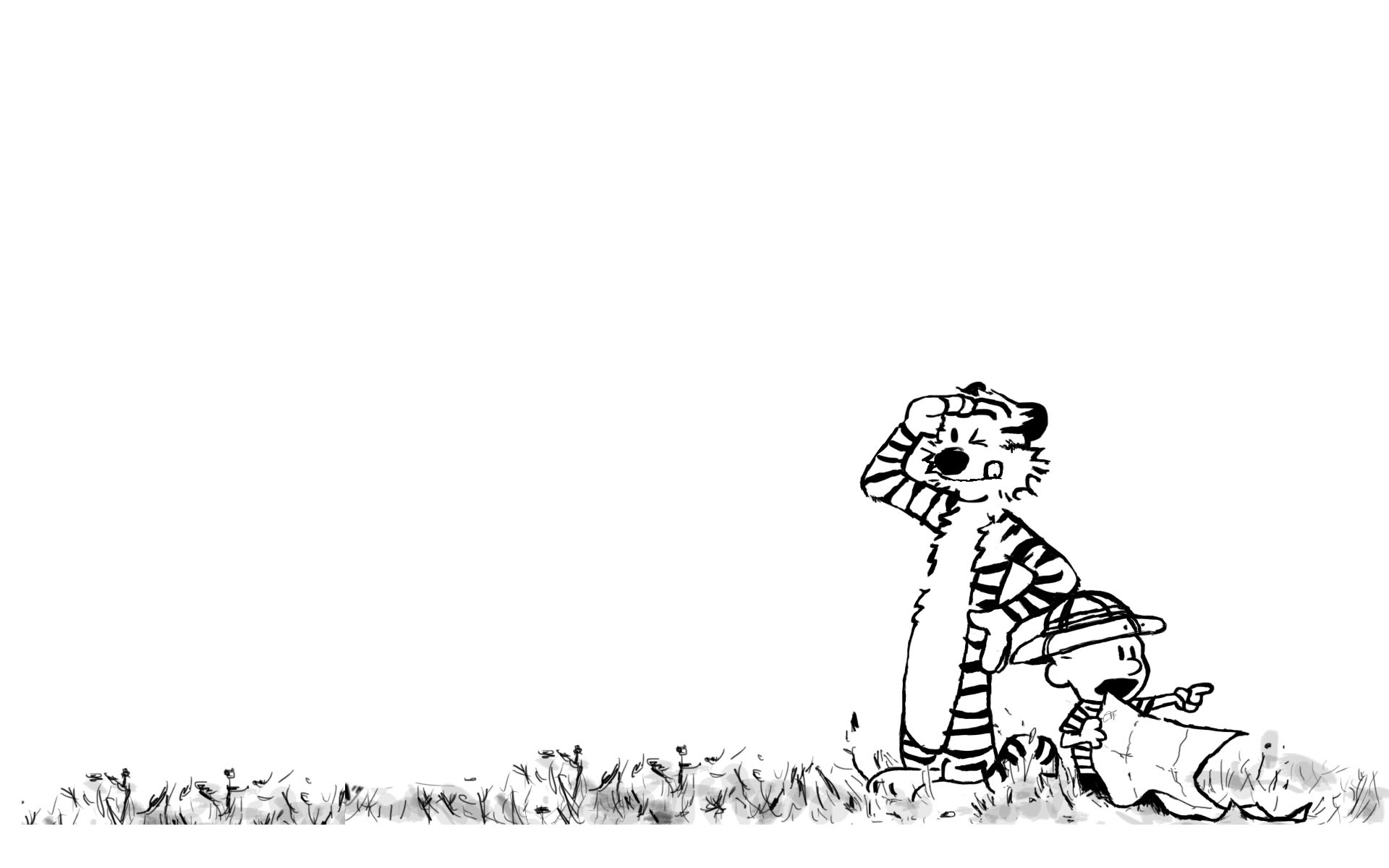 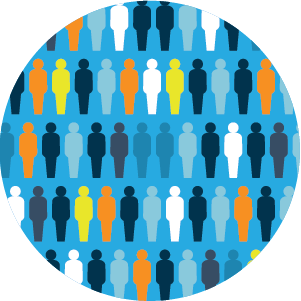 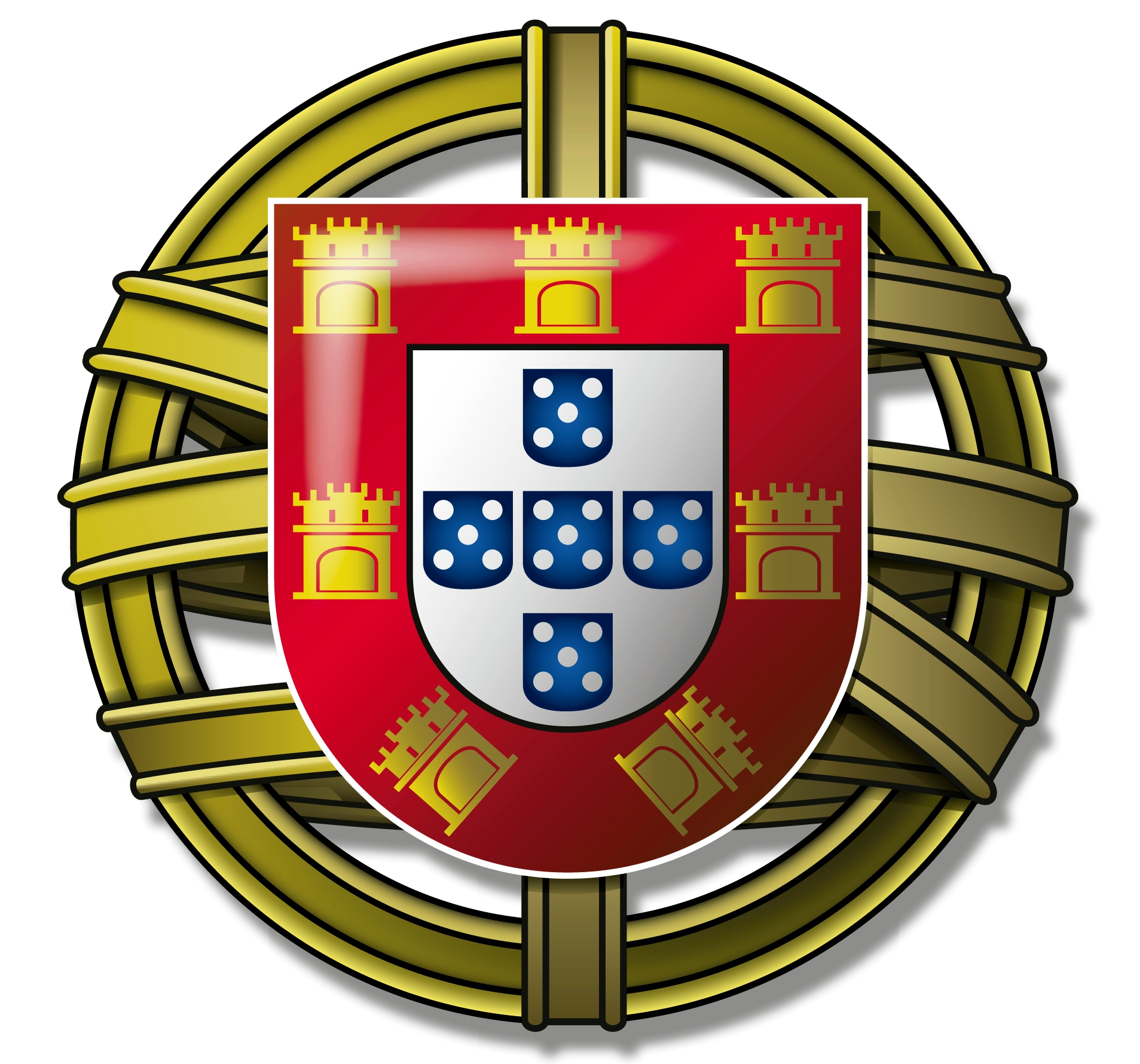 OBRIGADO!
Vamos descobrir Portugal com a Geografia A!
Vamos estar com atenção às Estatísticas da População!
Vamos TODOS terminar o ano em beleza!
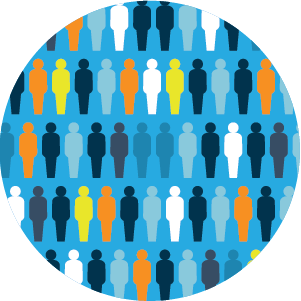 GEOGRAFIA A – 10.º ANO
TEMA 1 / SUBTEMA 1.1.
Agrupamento de Escolas António Nobre
© Miguel Coelho 2020